Automated infill optimization for a marine 3D seismic survey
Dave Ridyard and Damian Hite
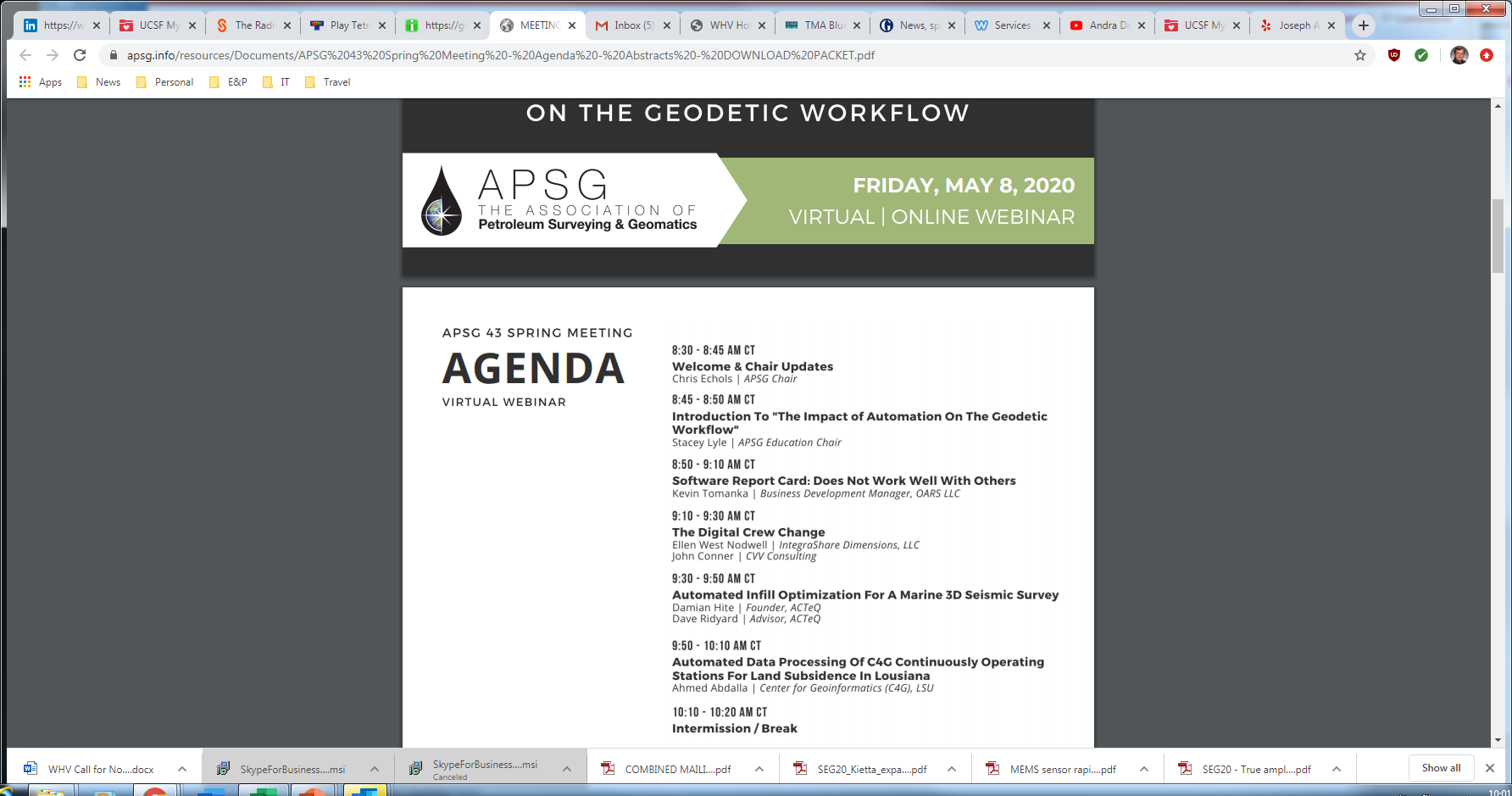 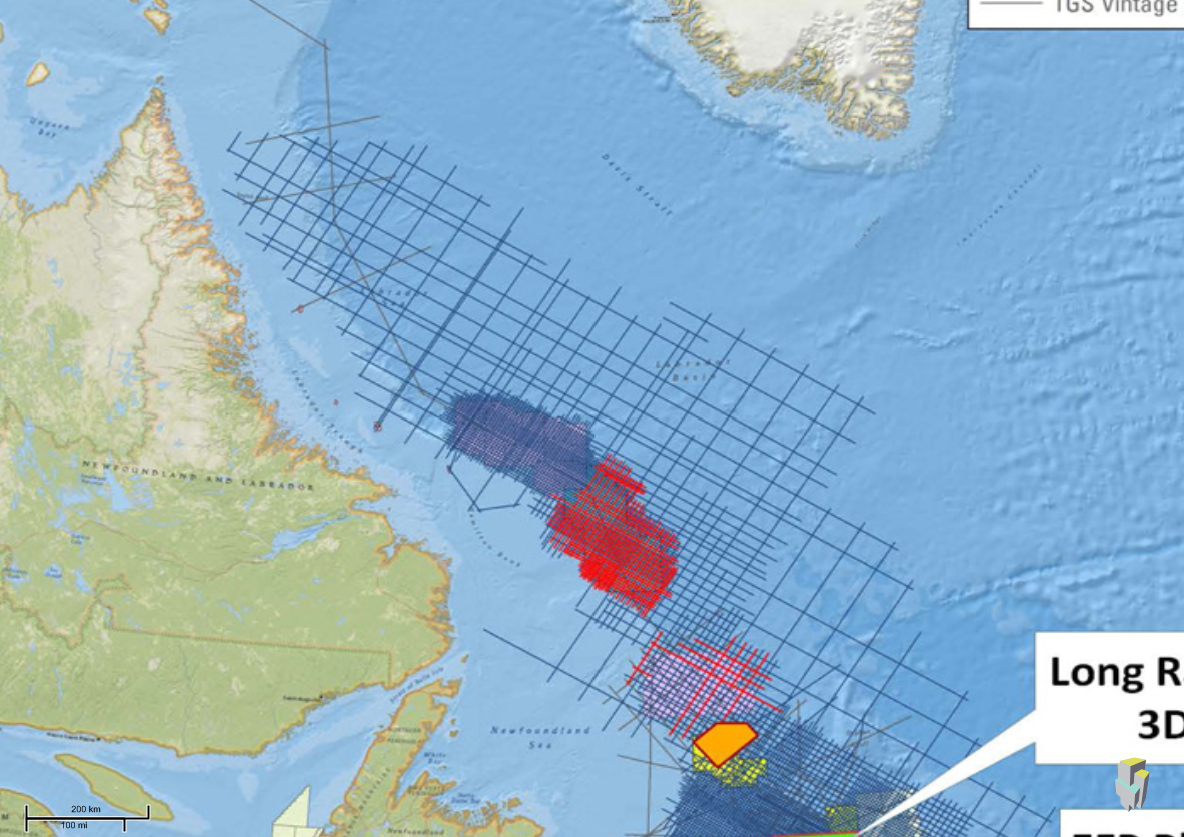 Presentation Outline
2D / 3D Project description and challenges
Estimating infill
Reducing infill
Final thoughts
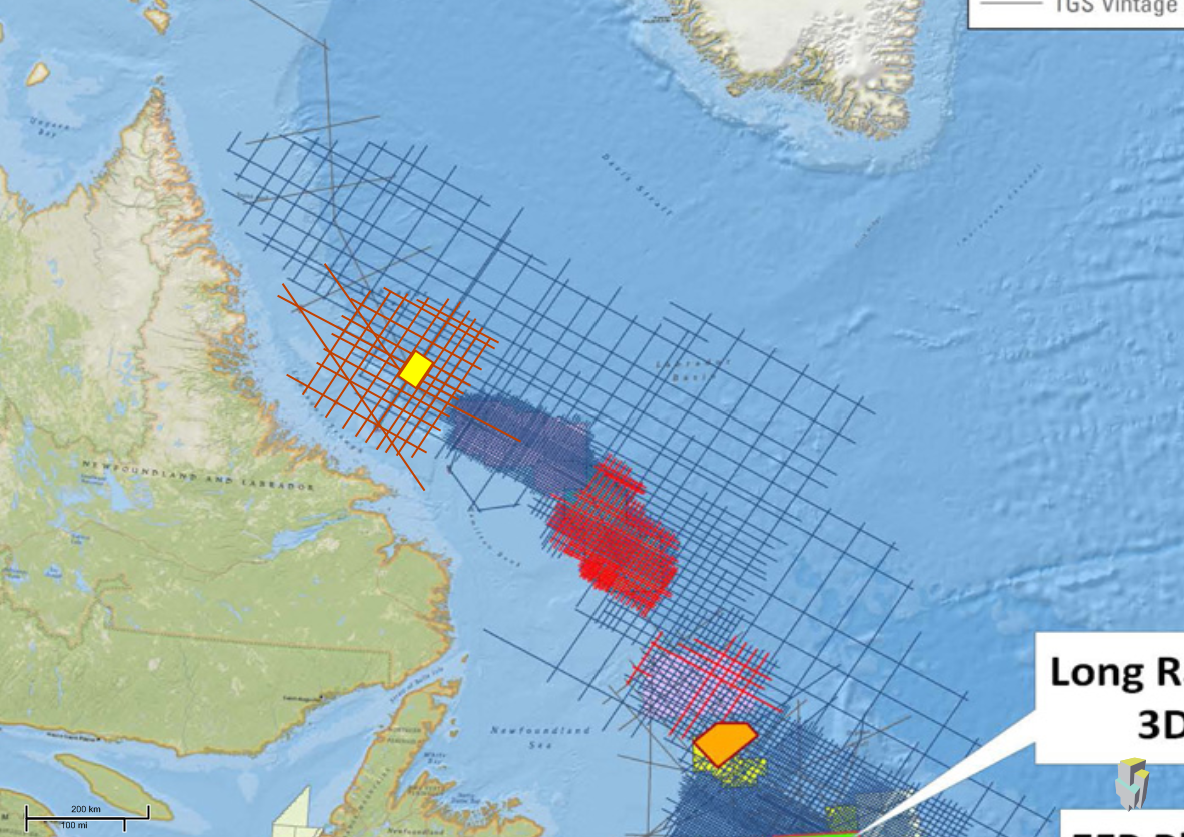 Project DescriptionOverview
Unobstructed frontier area
Offshore Labrador, Canada

1,700 sq.km. 3D

Regional 2D program
Project DescriptionChallenges
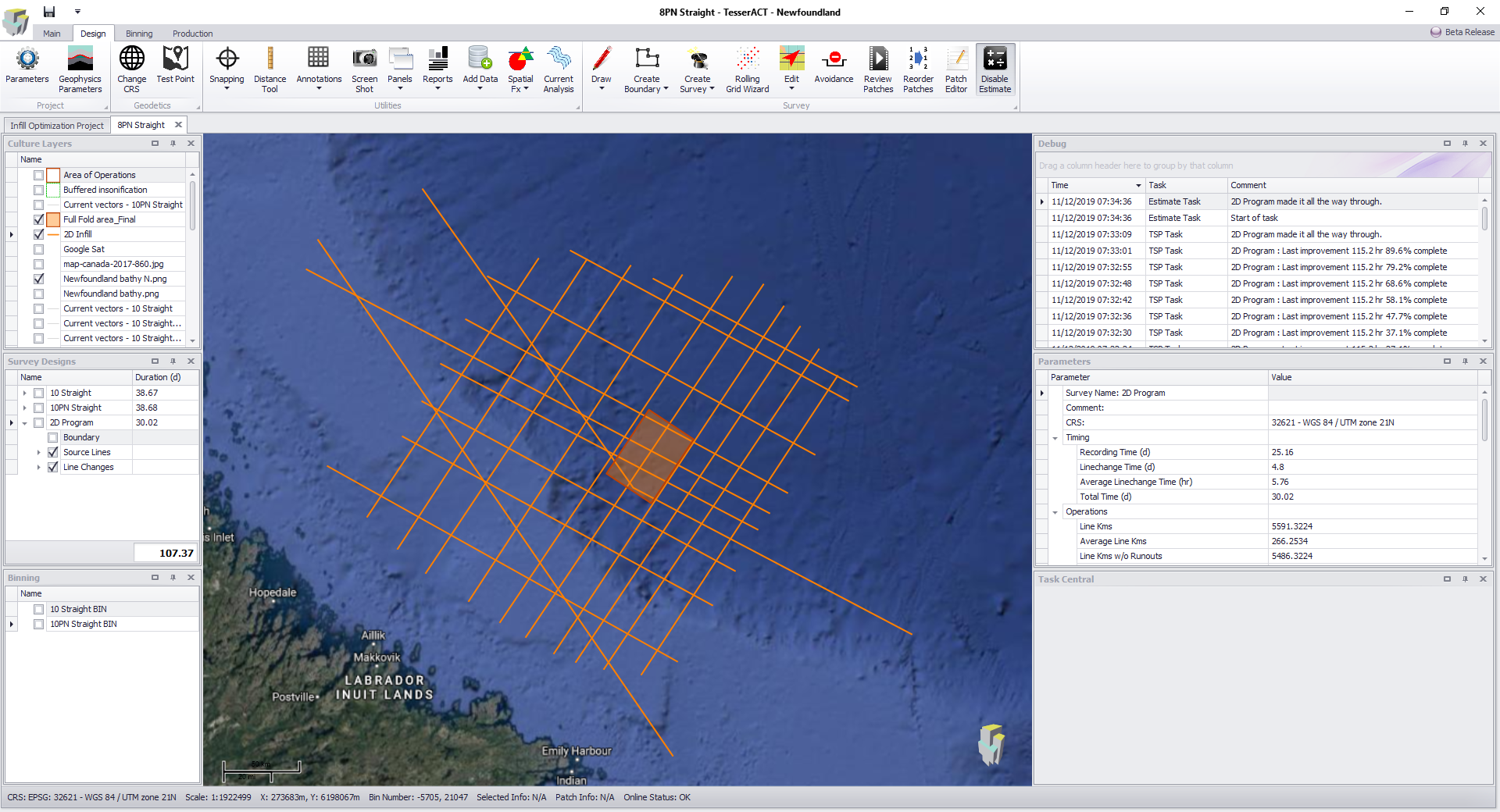 Short acquisition season : 60-90 days

Currents around shelf slope 
Infill uncertainty
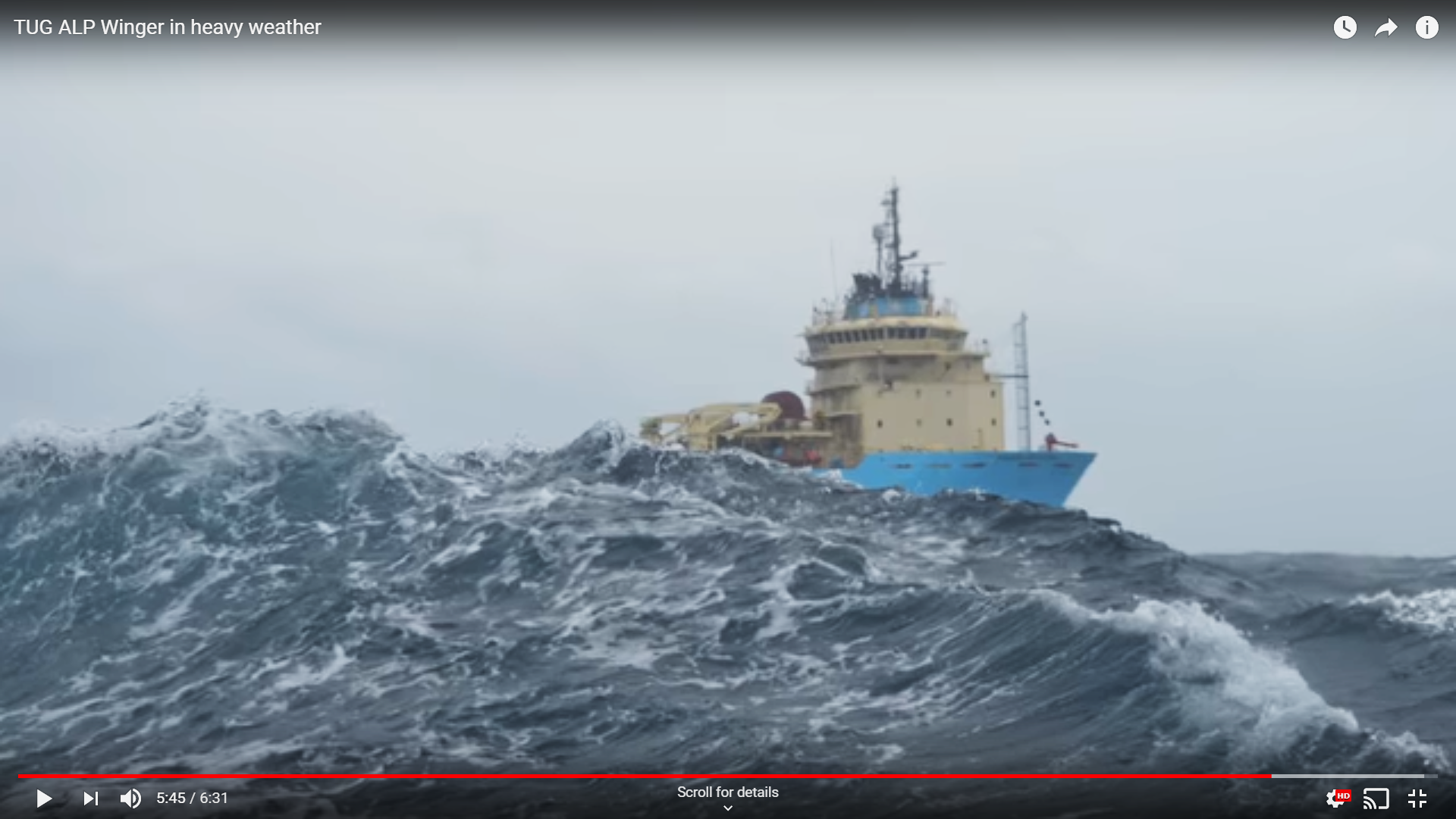 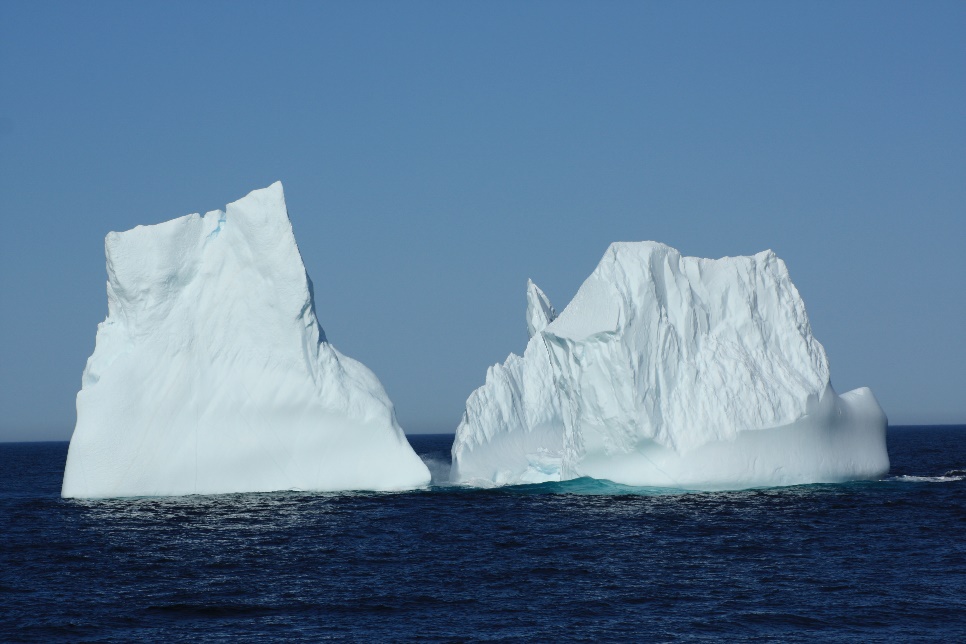 2D Design
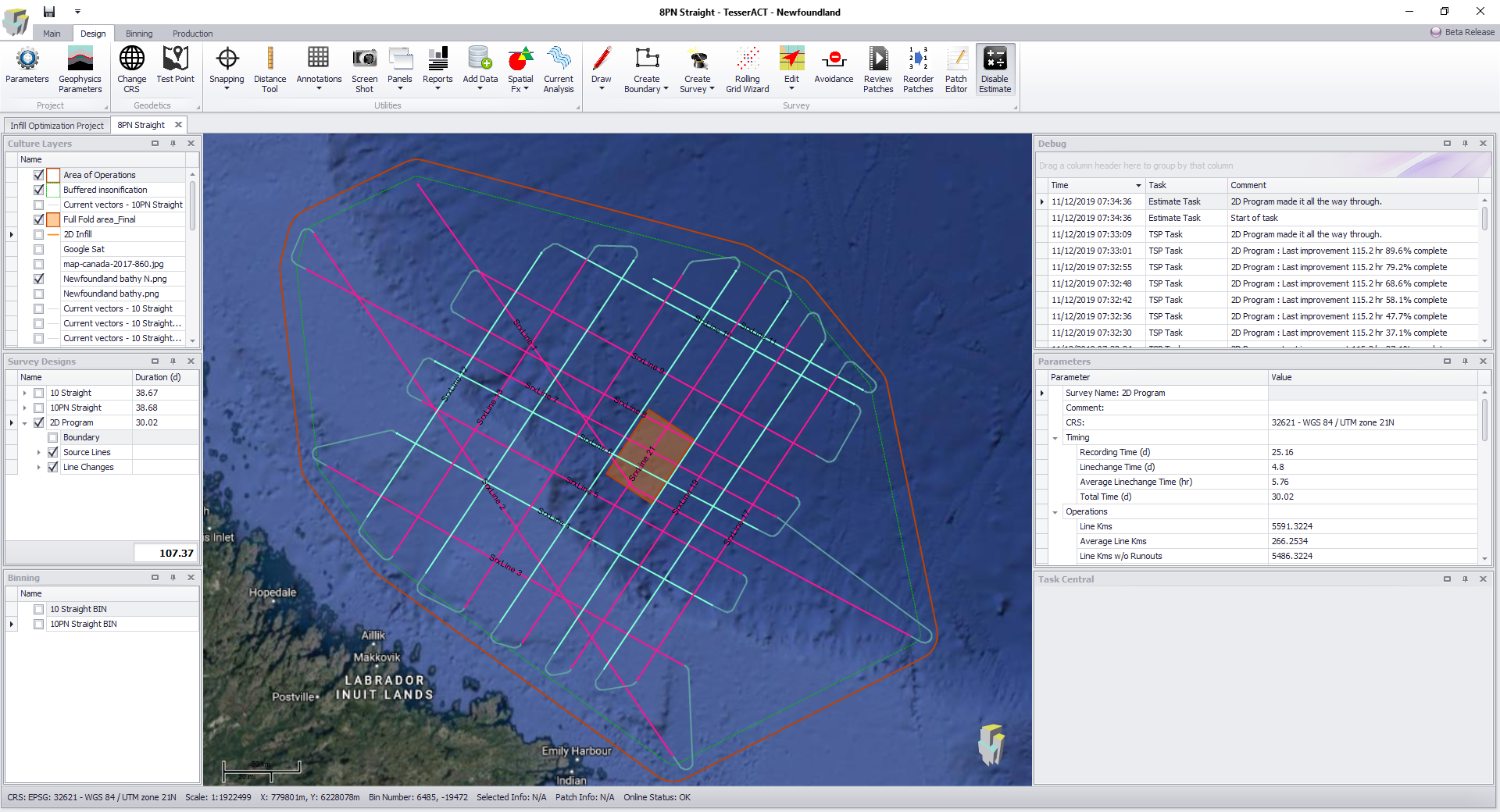 5,591.3 km
10km streamer
Est. 35.6 Days (+Mobilization)









Environmental impact

Shots			223,652
Area of insonification 	104,118.2 sq.km.
Area of operations      	117,985.8 sq.km.
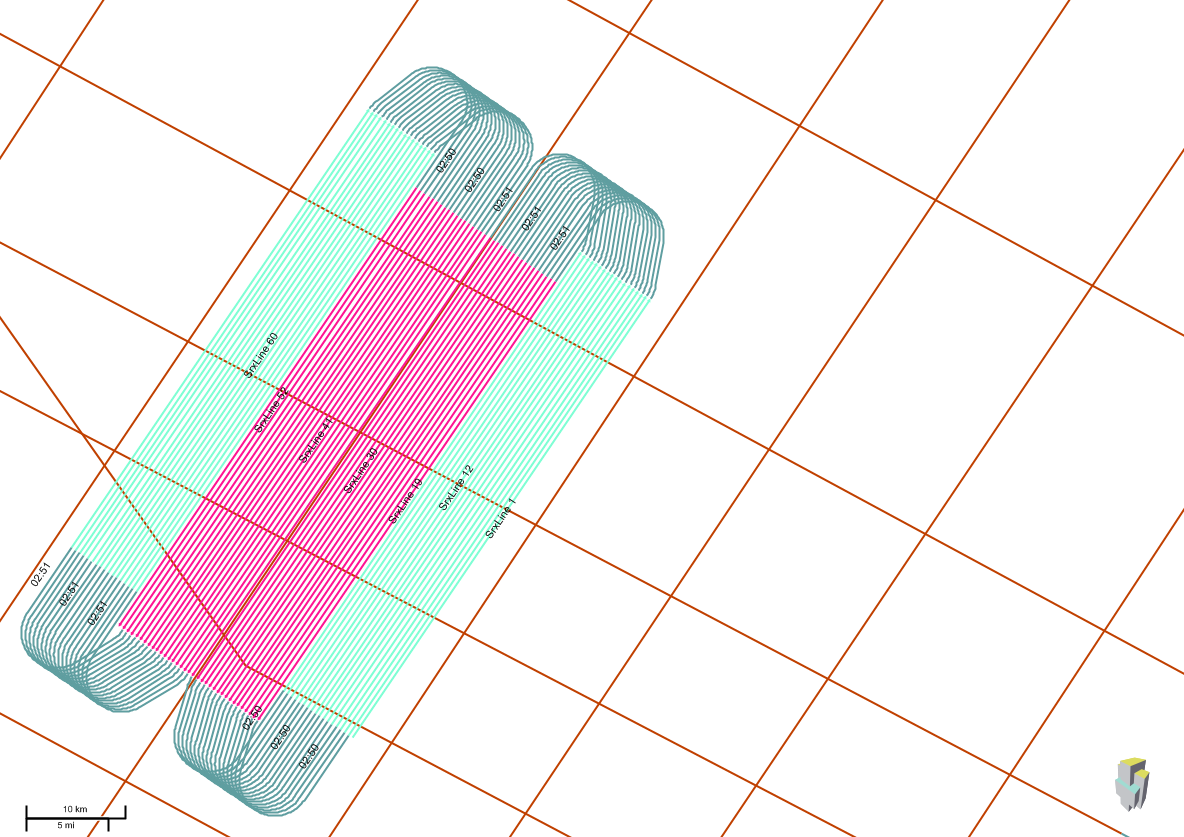 3D Design
Baseline design
5 sources
10 streamers
2 racetracks (AB-BA)
3,780 Line km (including run outs)
Downtime model
15% weather standby
5% technical downtime
Approx 30.3 days vessel time







Environmental impact
302,365 shots
Area of insonification	2,296 sq.km.
Area of operations	2,925 sq.km.
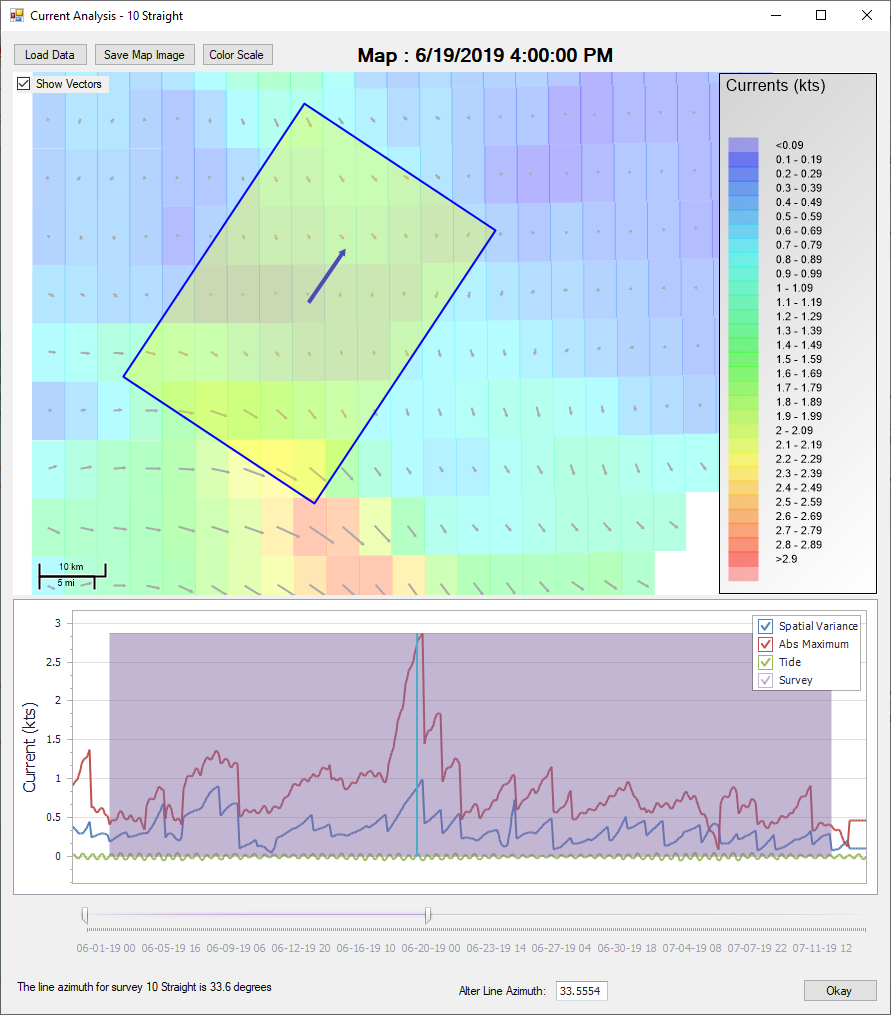 Infill estimation
Temporal and spatial current variation

Ocean currents

Tidal currents
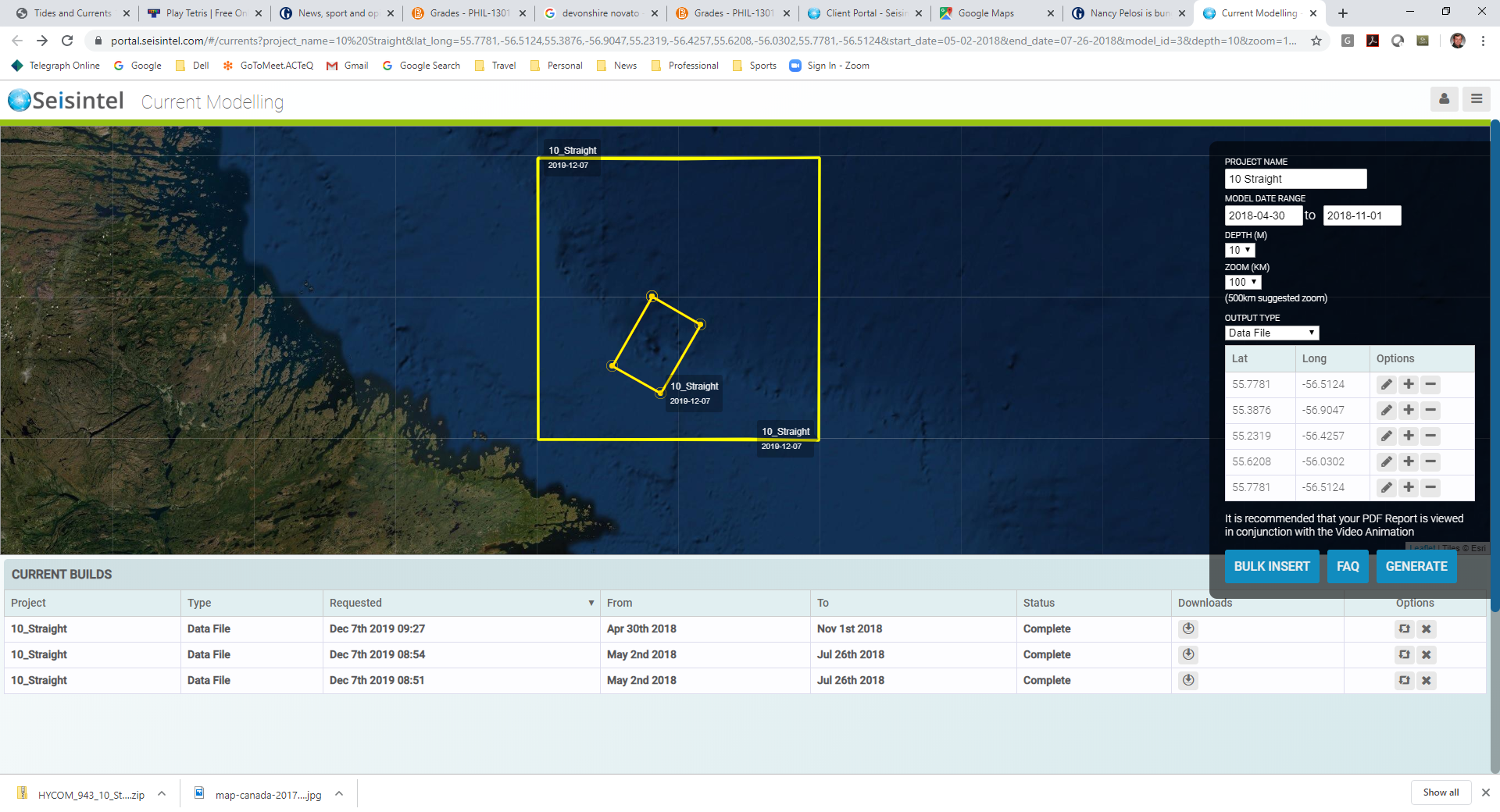 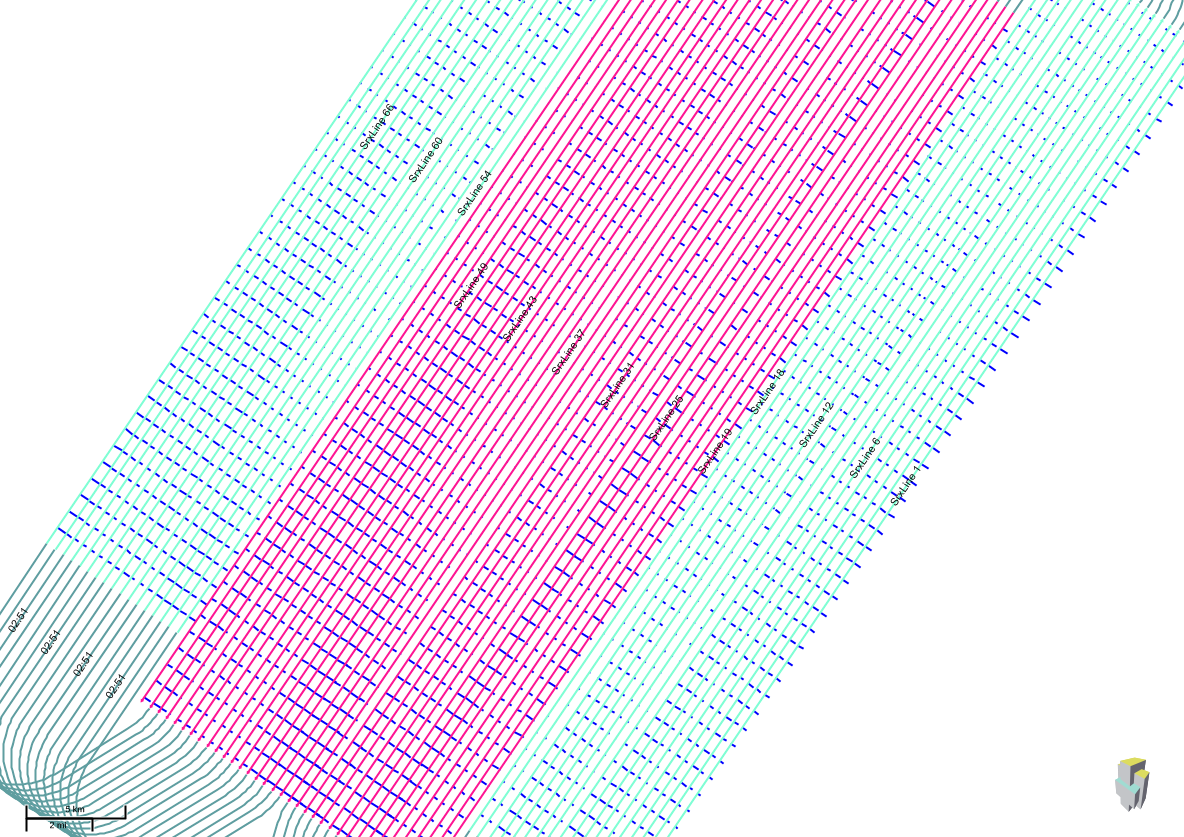 Current model applied to Survey DesignBased on actual survey timing
Inline and crossline current vectors computed for every shot.
(Only crossline component shown.)
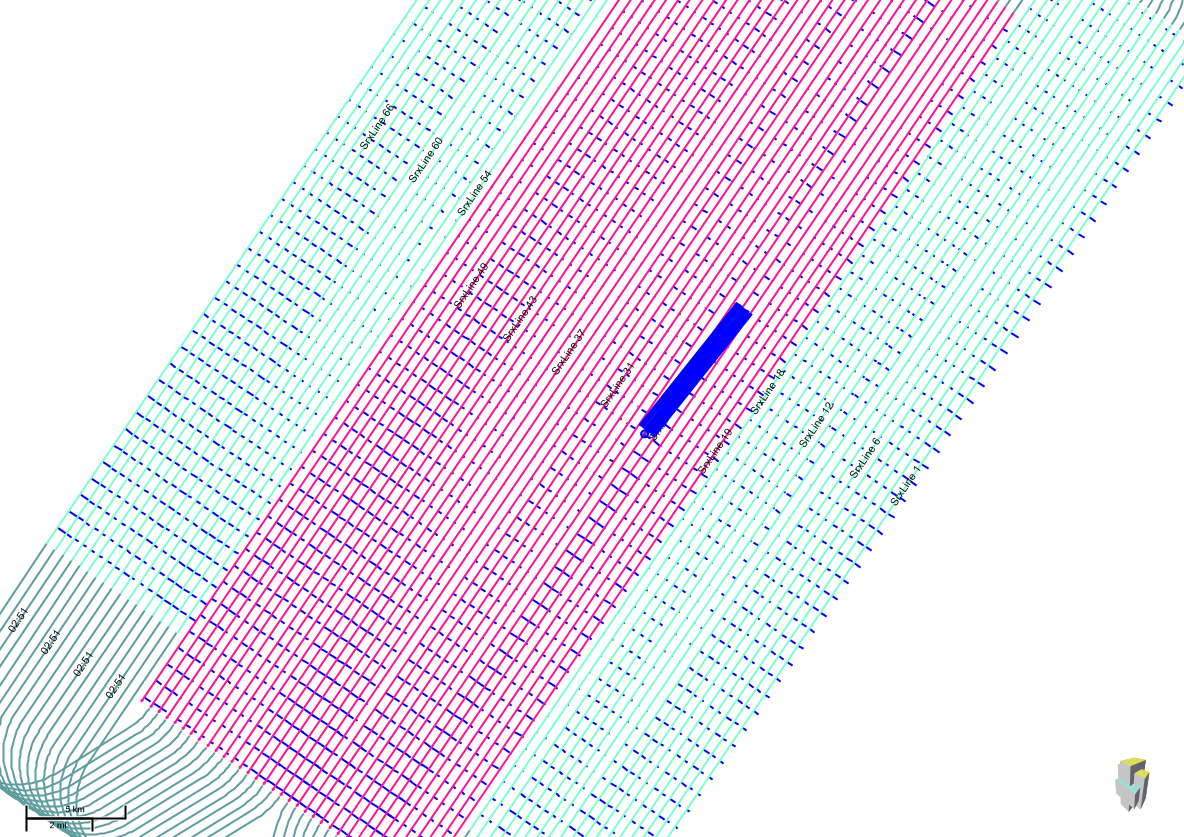 Current model applied to Survey DesignBased on actual survey timing
Mismatched feathering on adjacent lines results in missing coverage

Infill lines required
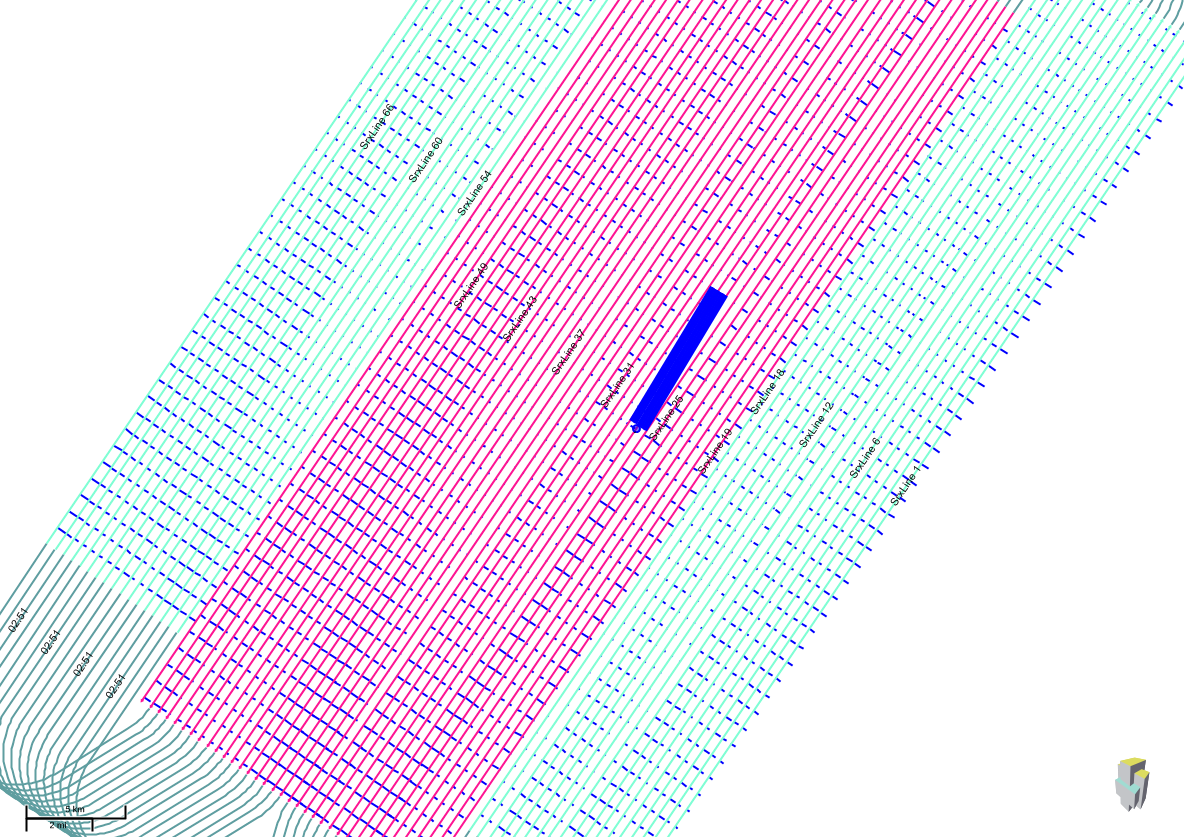 Current model applied to Survey DesignBased on actual survey timing
Mismatched feathering on adjacent lines results in missing coverage

Infill lines required
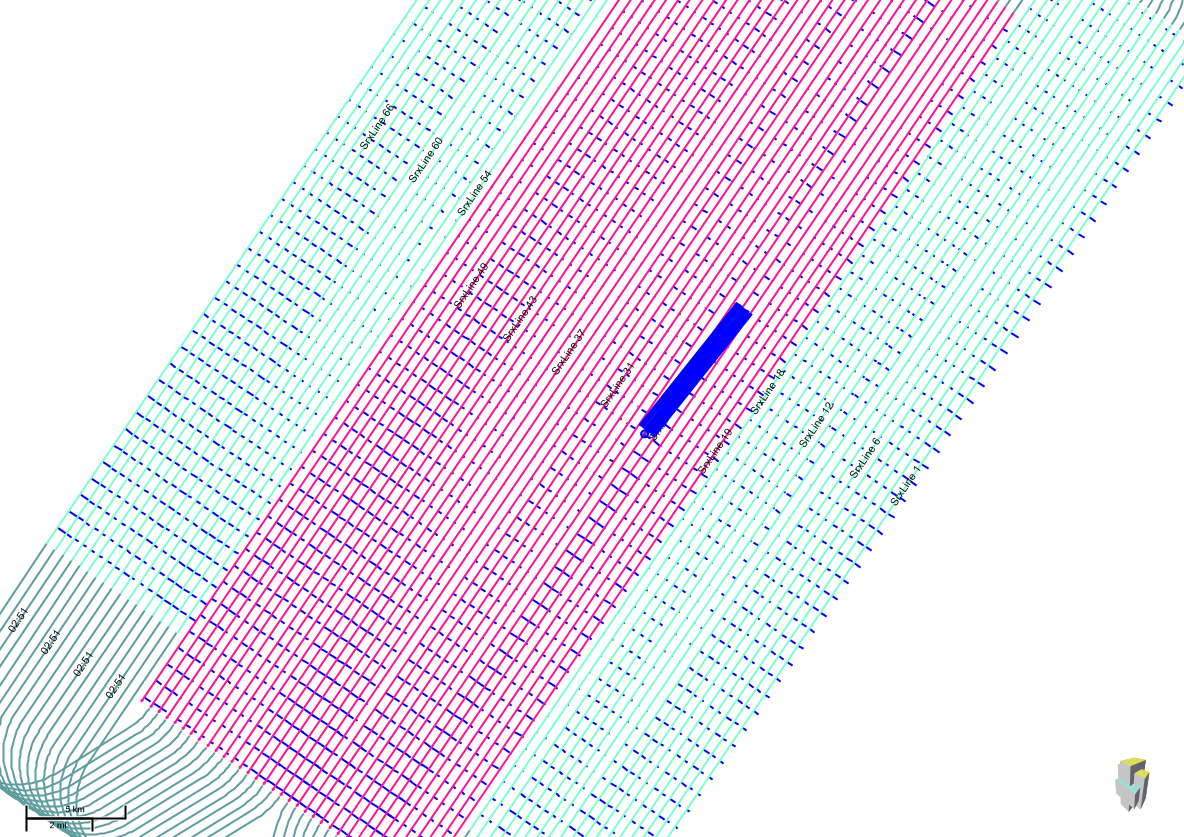 Current model applied to Survey DesignBased on actual survey timing
Mismatched feathering on adjacent lines results in missing coverage

Infill lines required
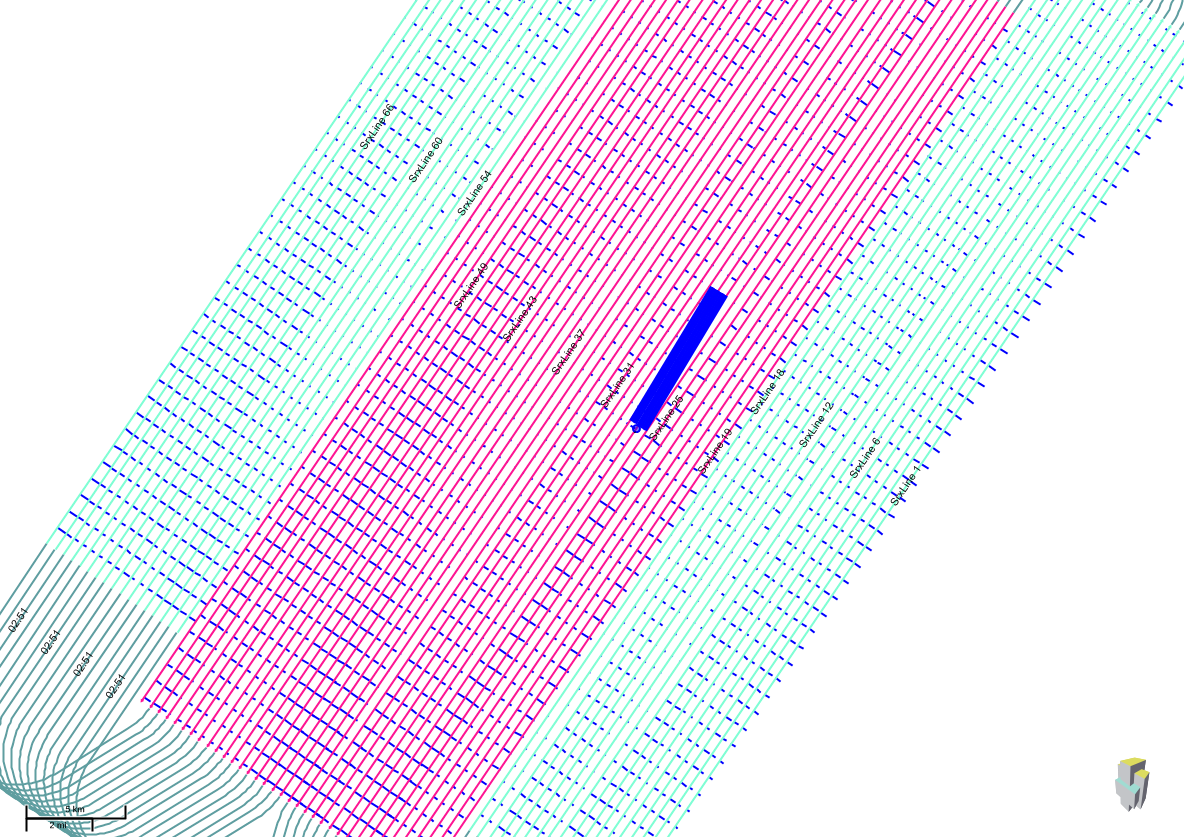 Current model applied to Survey DesignBased on actual survey timing
Mismatched feathering on adjacent lines results in missing coverage

Infill lines required
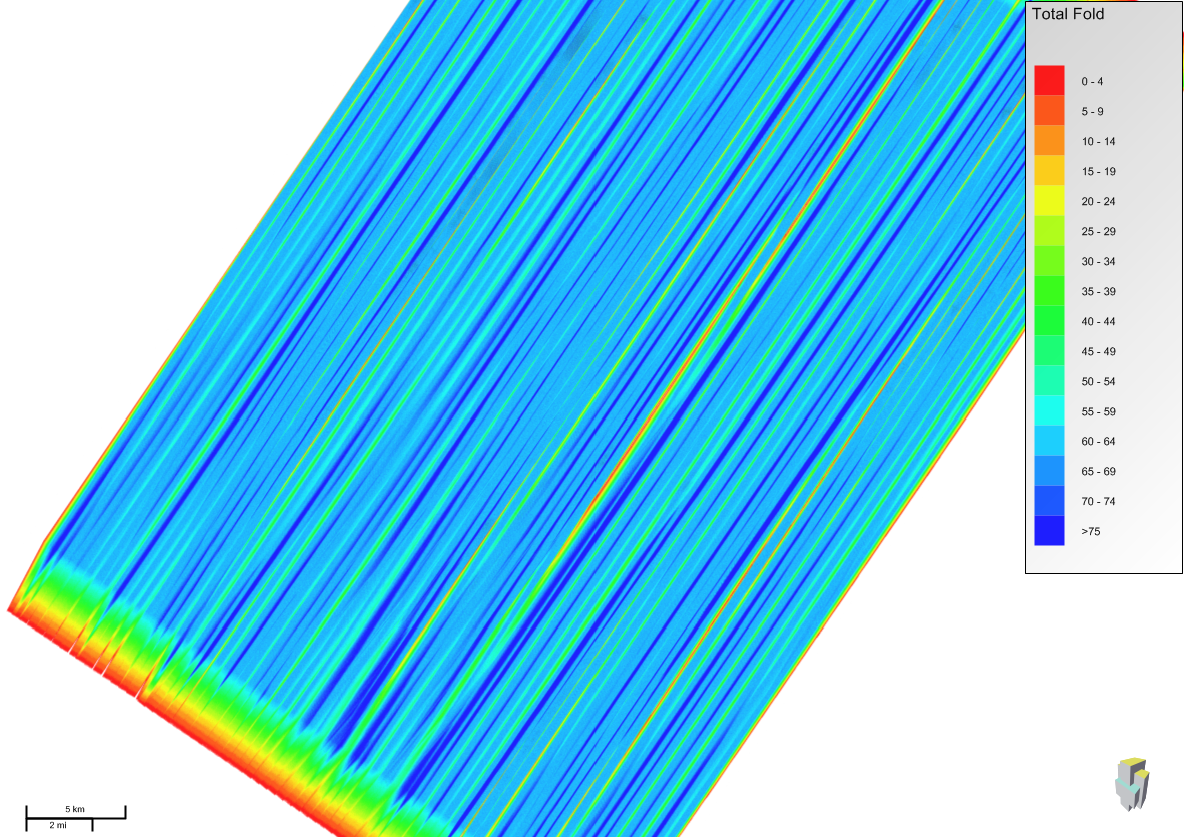 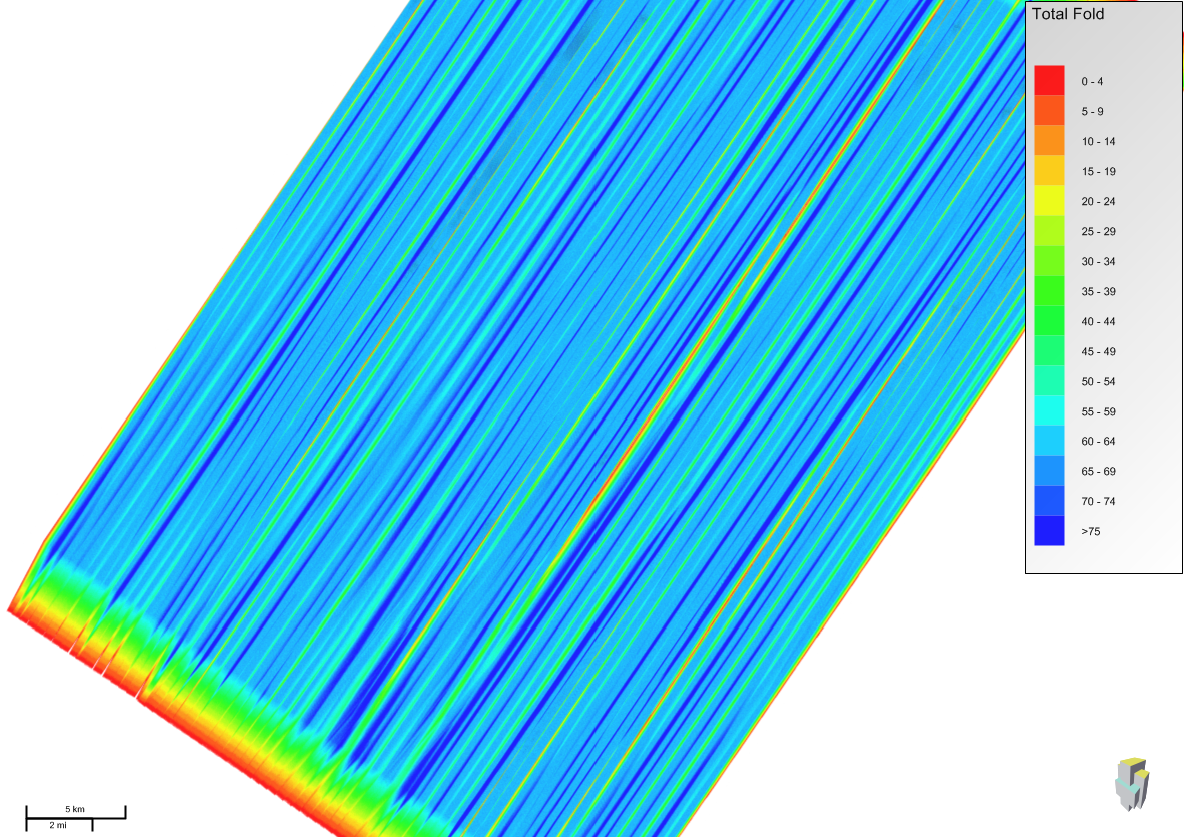 3D Binning
Coverage specifications designed based on Fresnel zone/5D interpolation considerations.
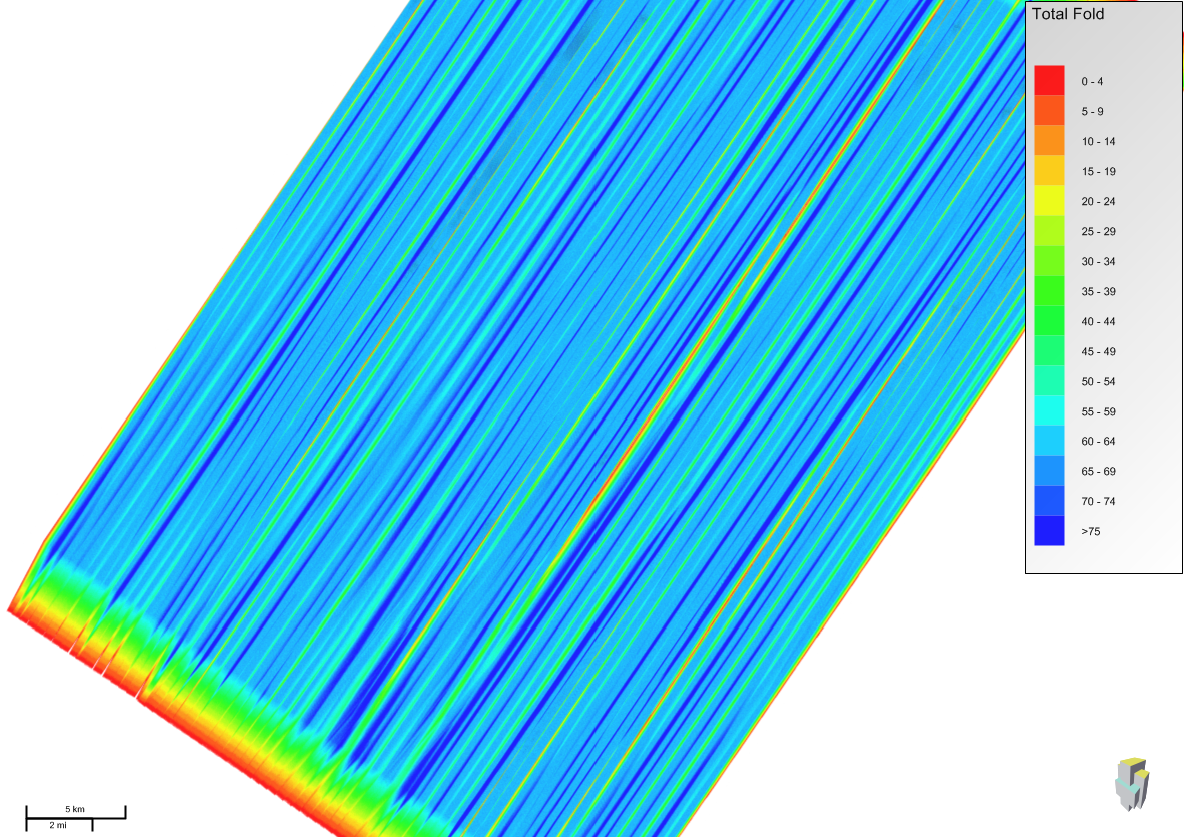 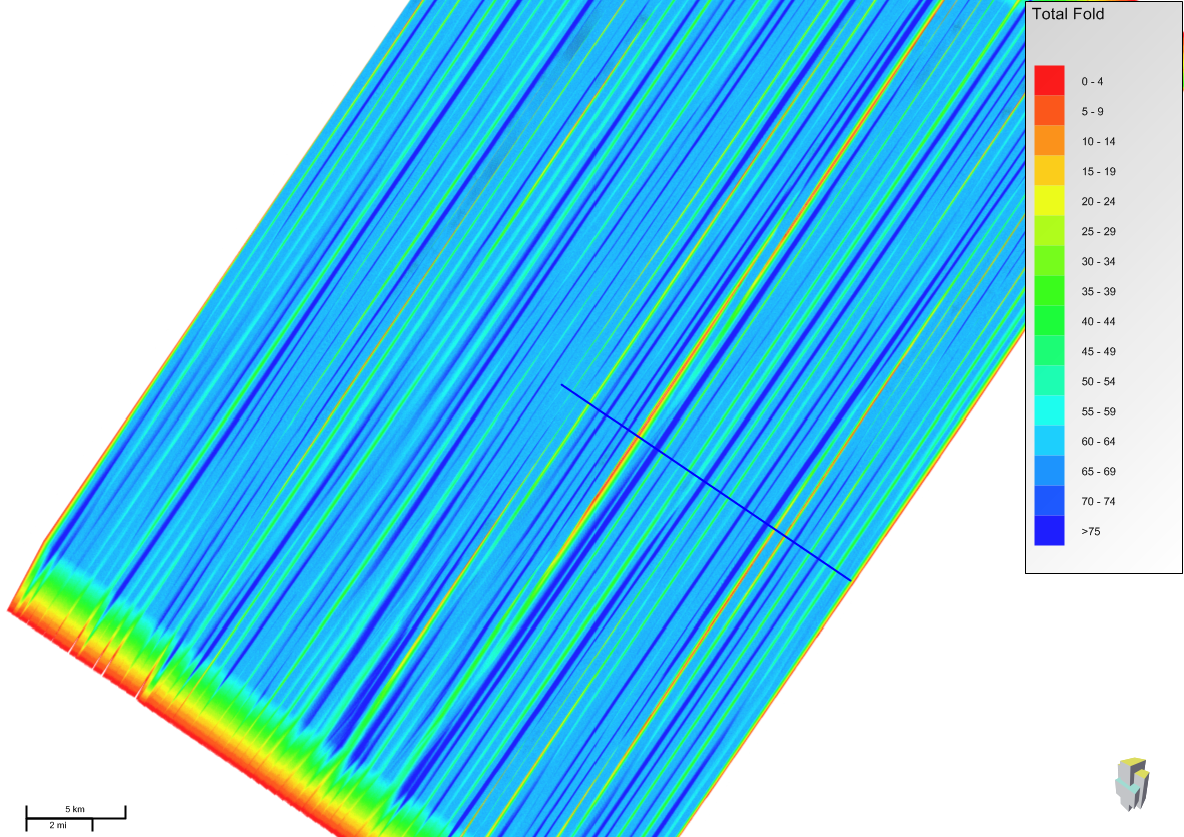 3D Binning
Coverage specifications designed based on Fresnel zone/5D interpolation considerations.


Offset

       0 m











 8000 m
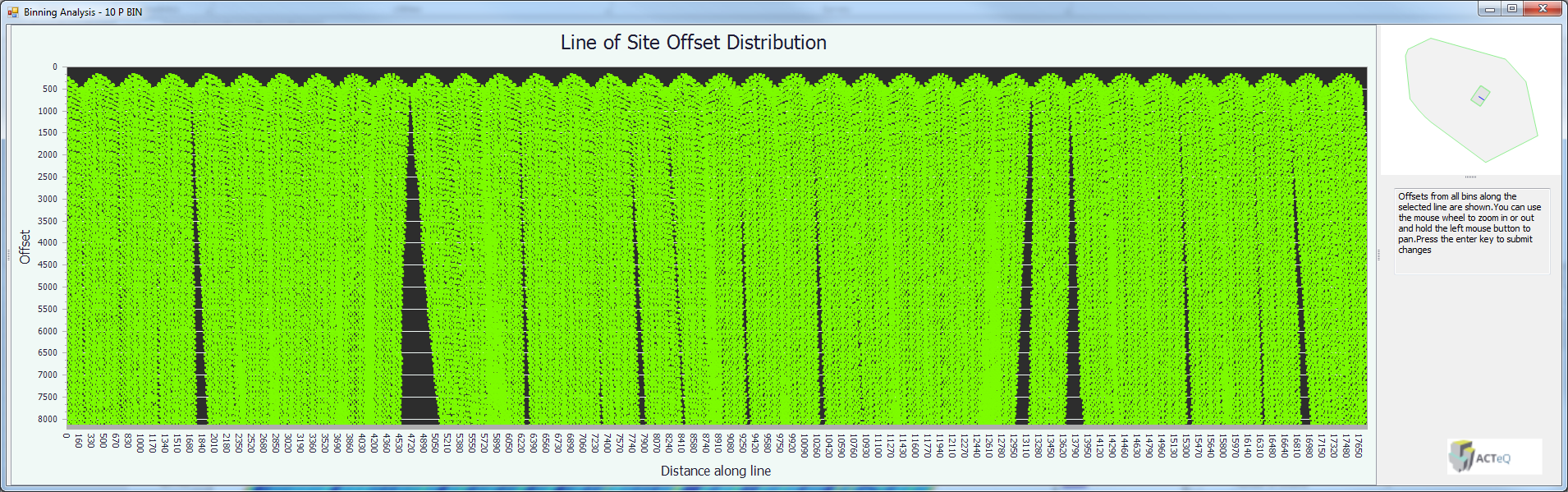 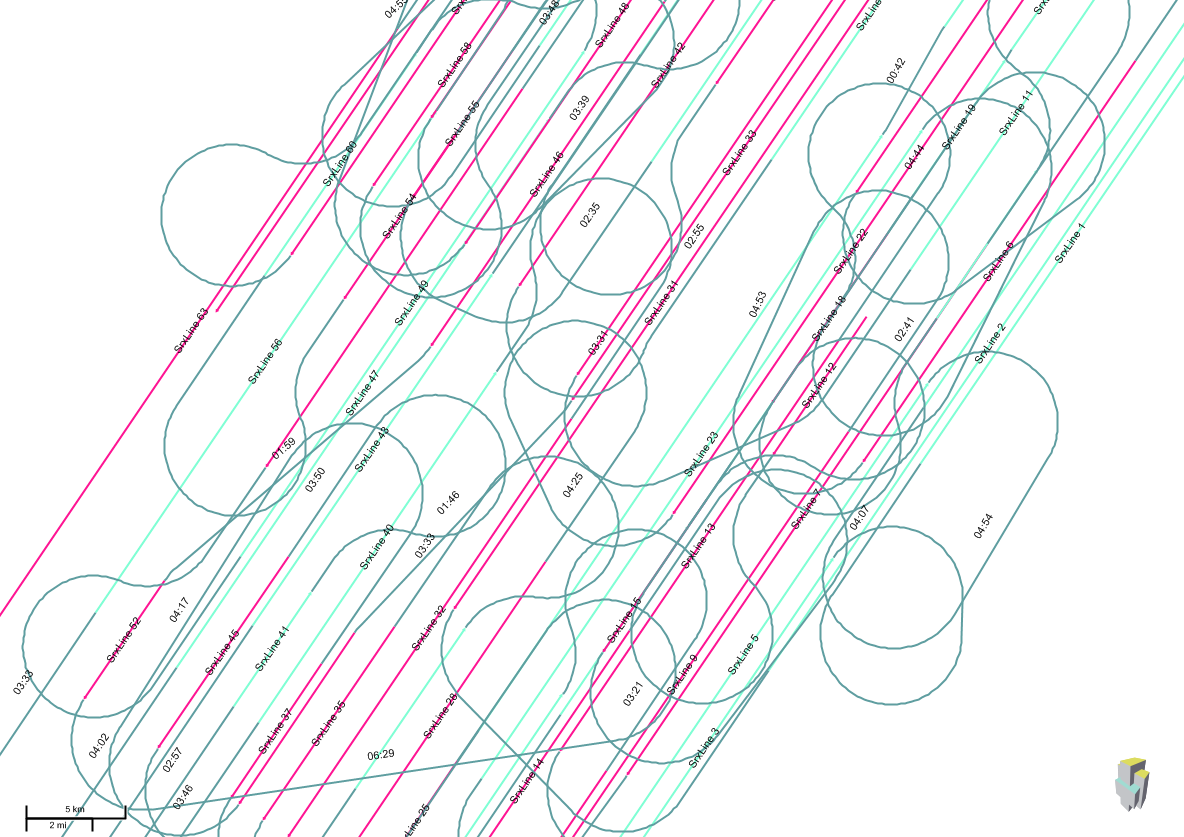 Infill estimated
52 Infill line segments required 

Short, inefficient line segments

27% of primary line kms 
     1,009 kms

62% of primary acquisition time 
     18.9 days


Total Project Time : 71.1 days
2D + 3D + Infill 
Excludes reconfiguration/mobilization
Presentation Outline
2D / 3D Project description and challenges
Estimating infill
Reducing infill
Final thoughts
Impact of Number of streamers
Parallel streamers
         6
       10
       14

5 sources 
    Conventional narrow towed
 
No streamer steering
6


10


14
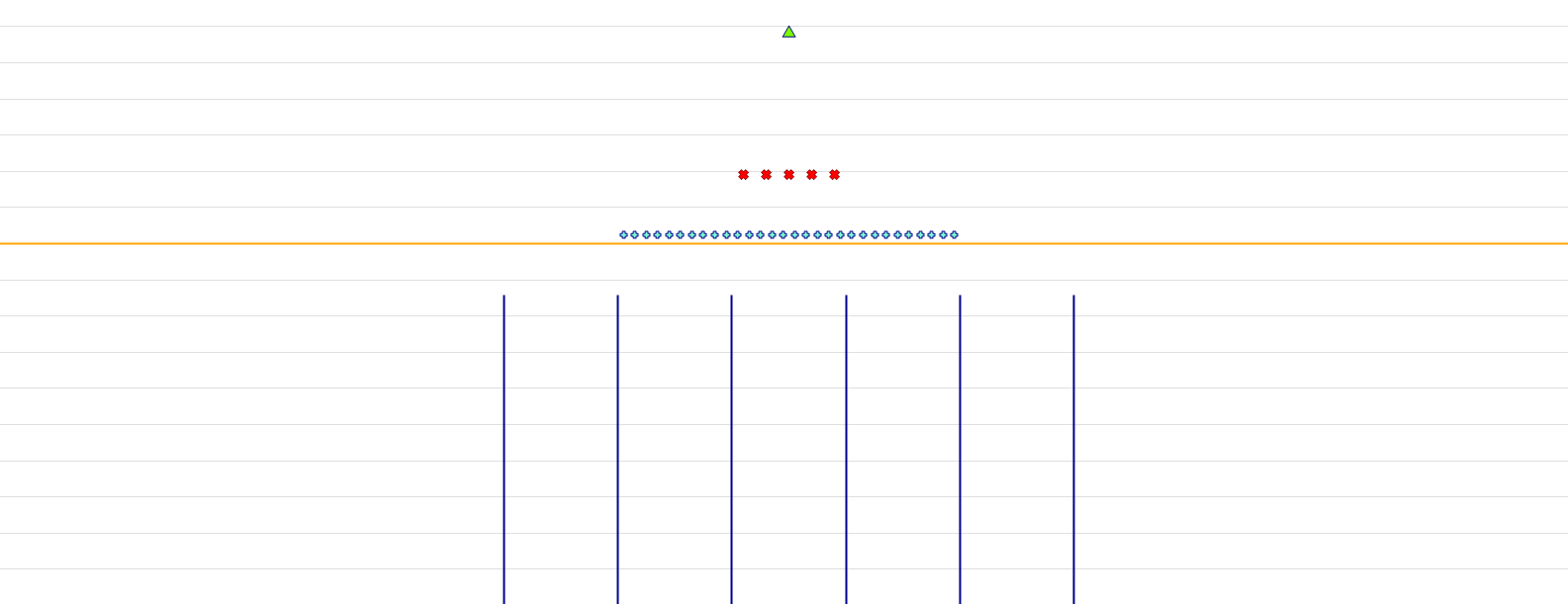 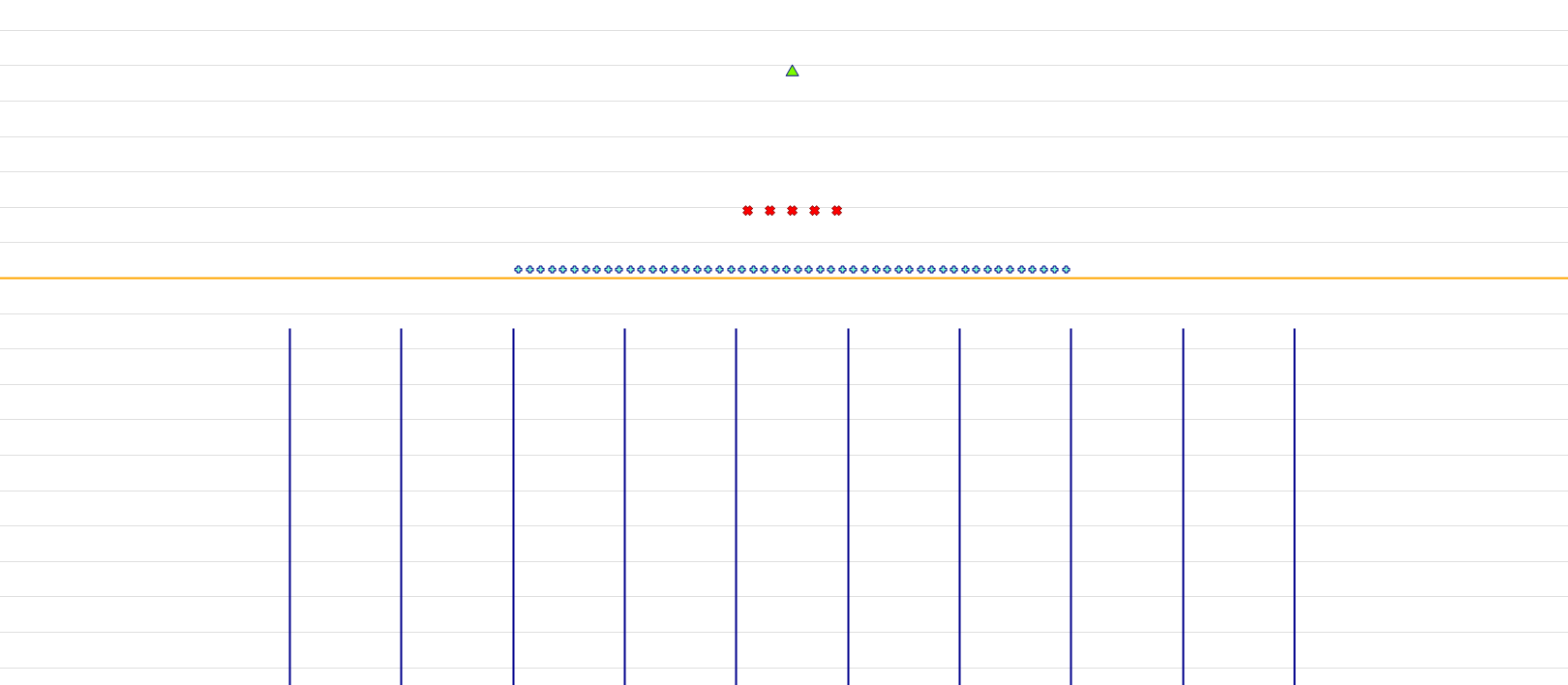 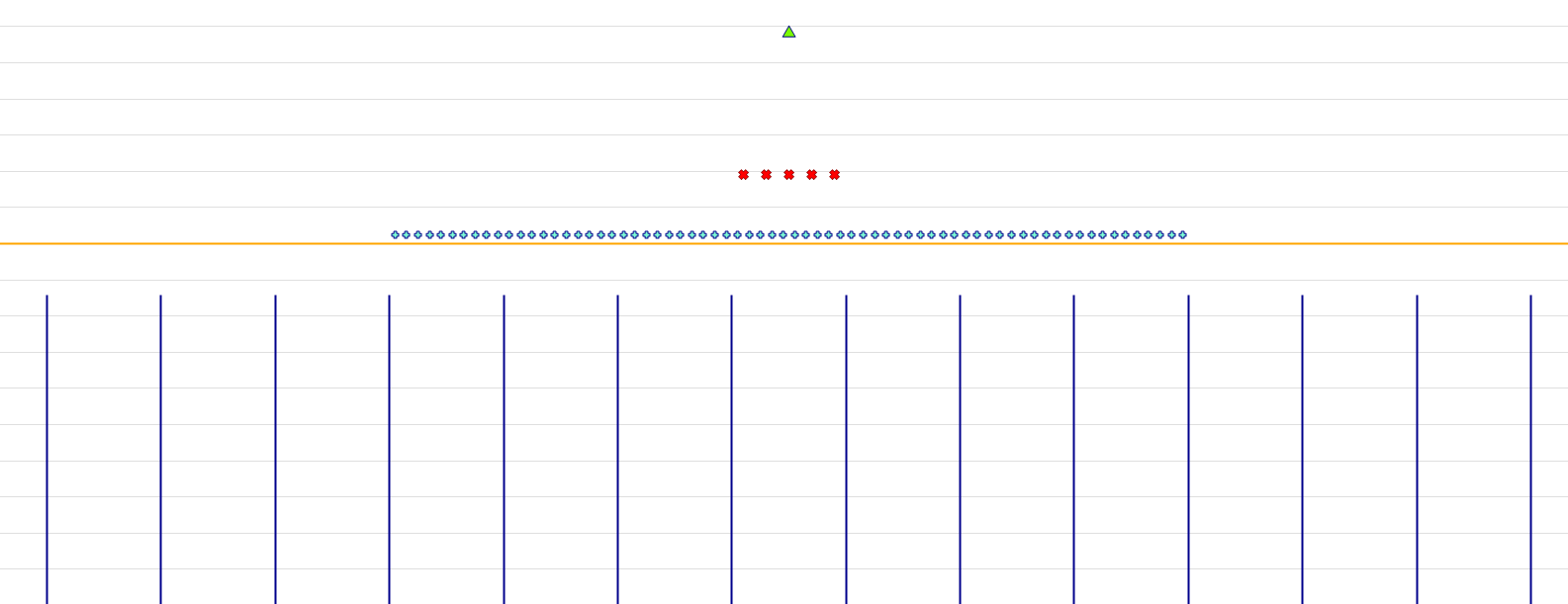 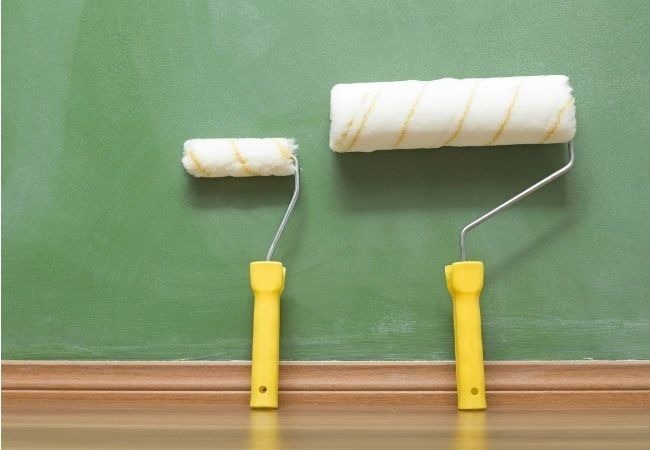 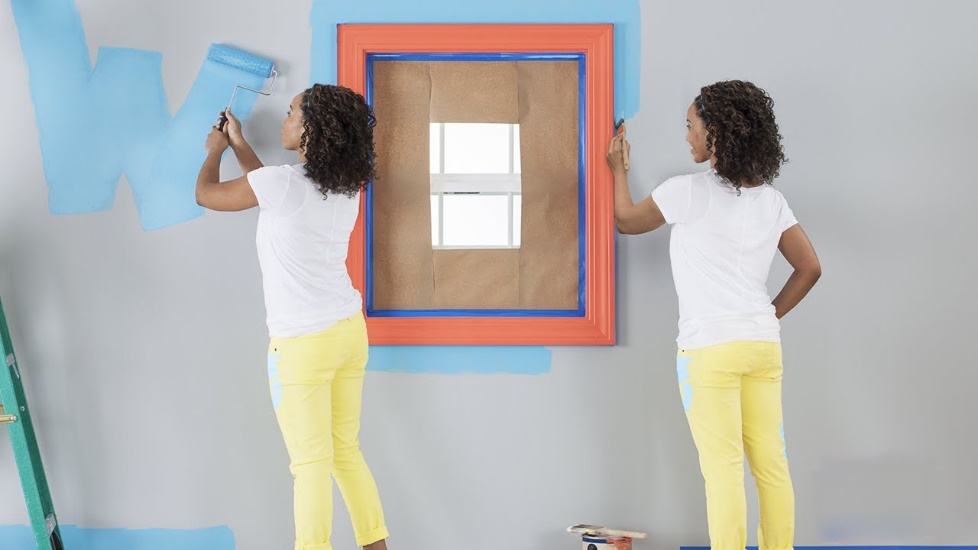 Impact of Number of streamers
Parallel streamers
         6
       10
       14

5 sources 
    Conventional narrow towed
 
No streamer steering

Assumptions
    10% weather downtime
     5% technical downtime
6


10


14
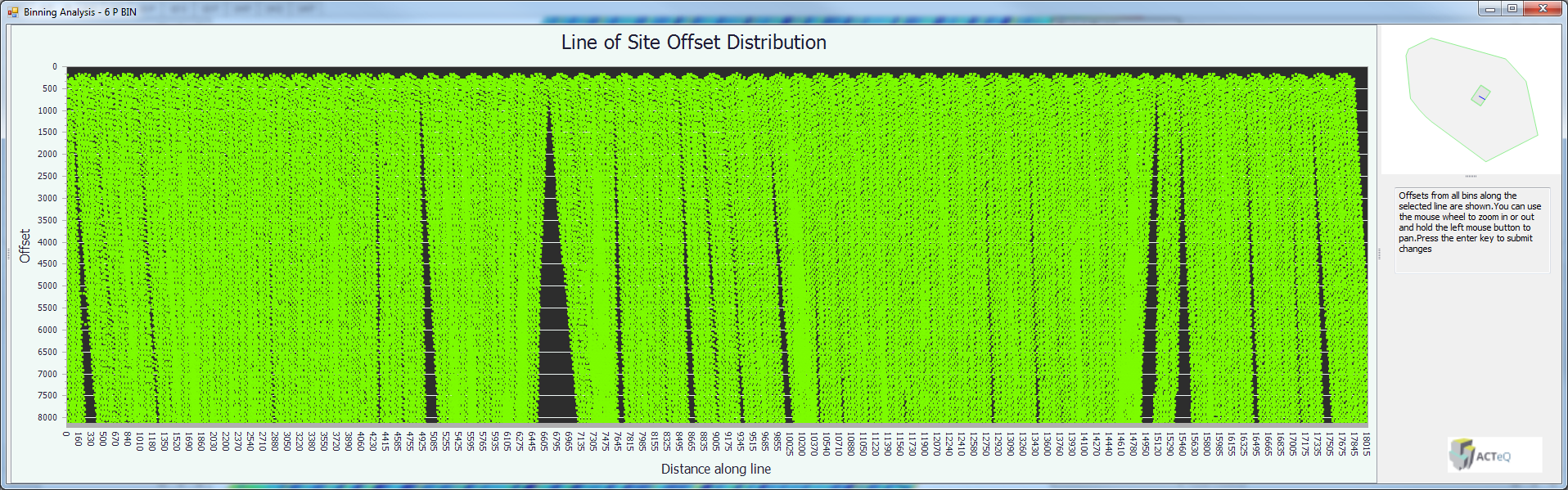 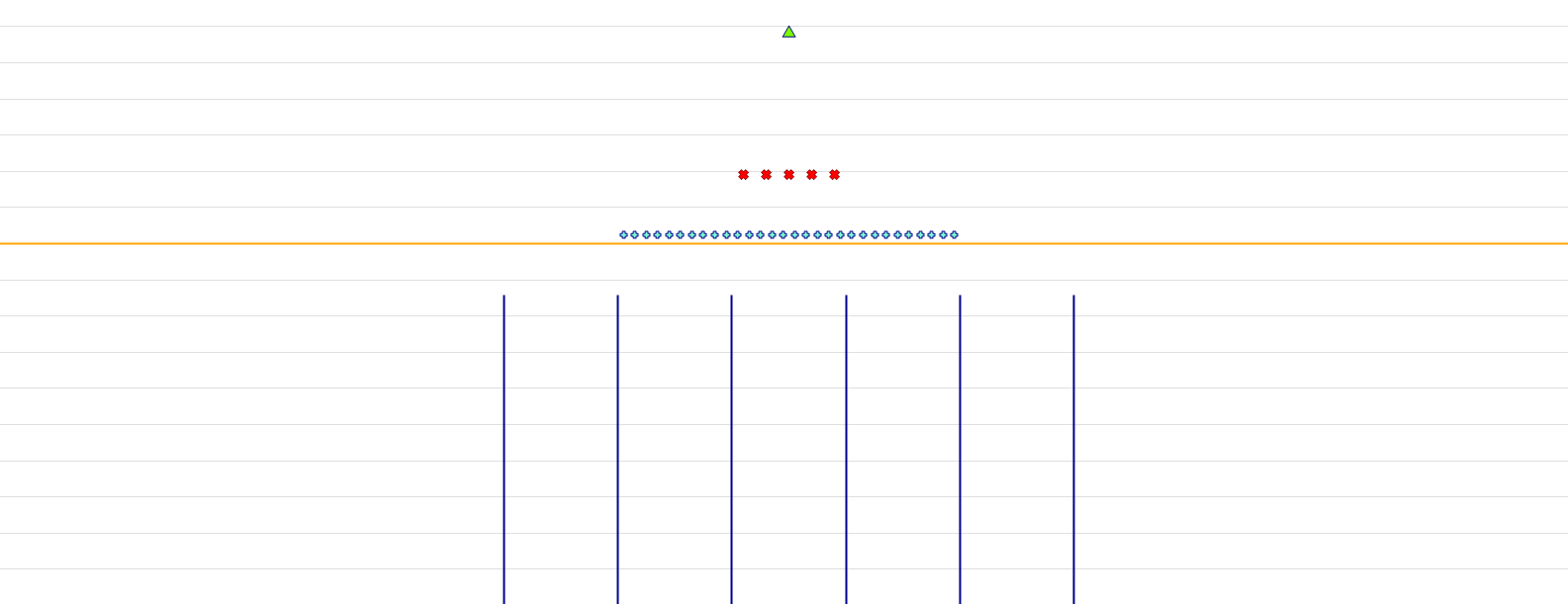 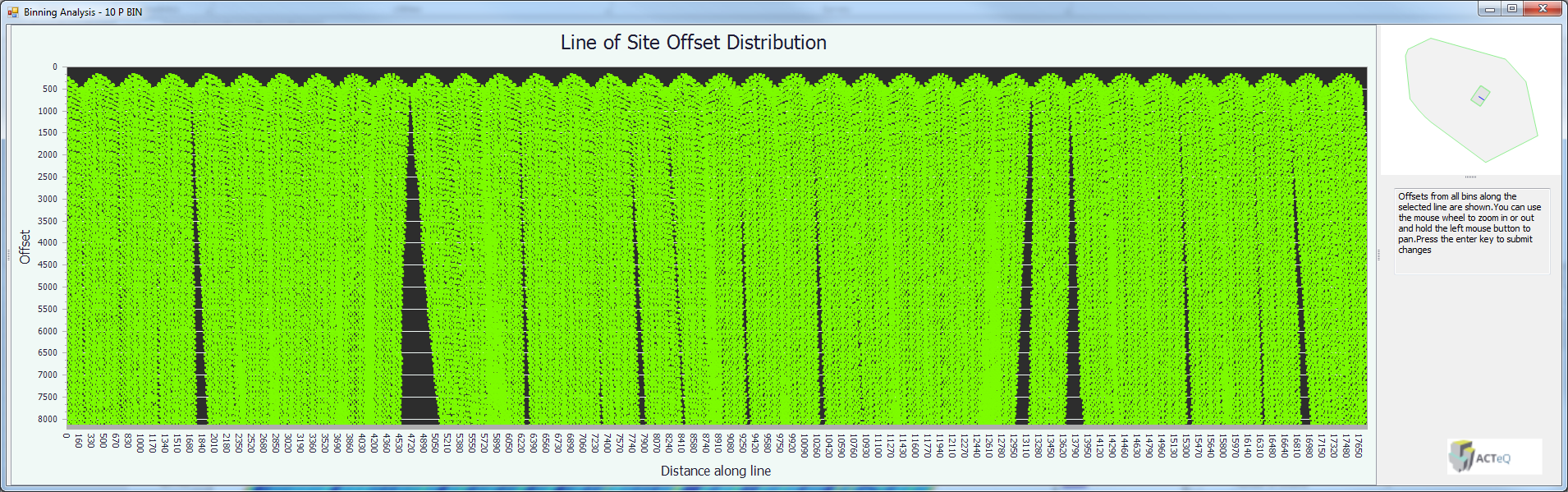 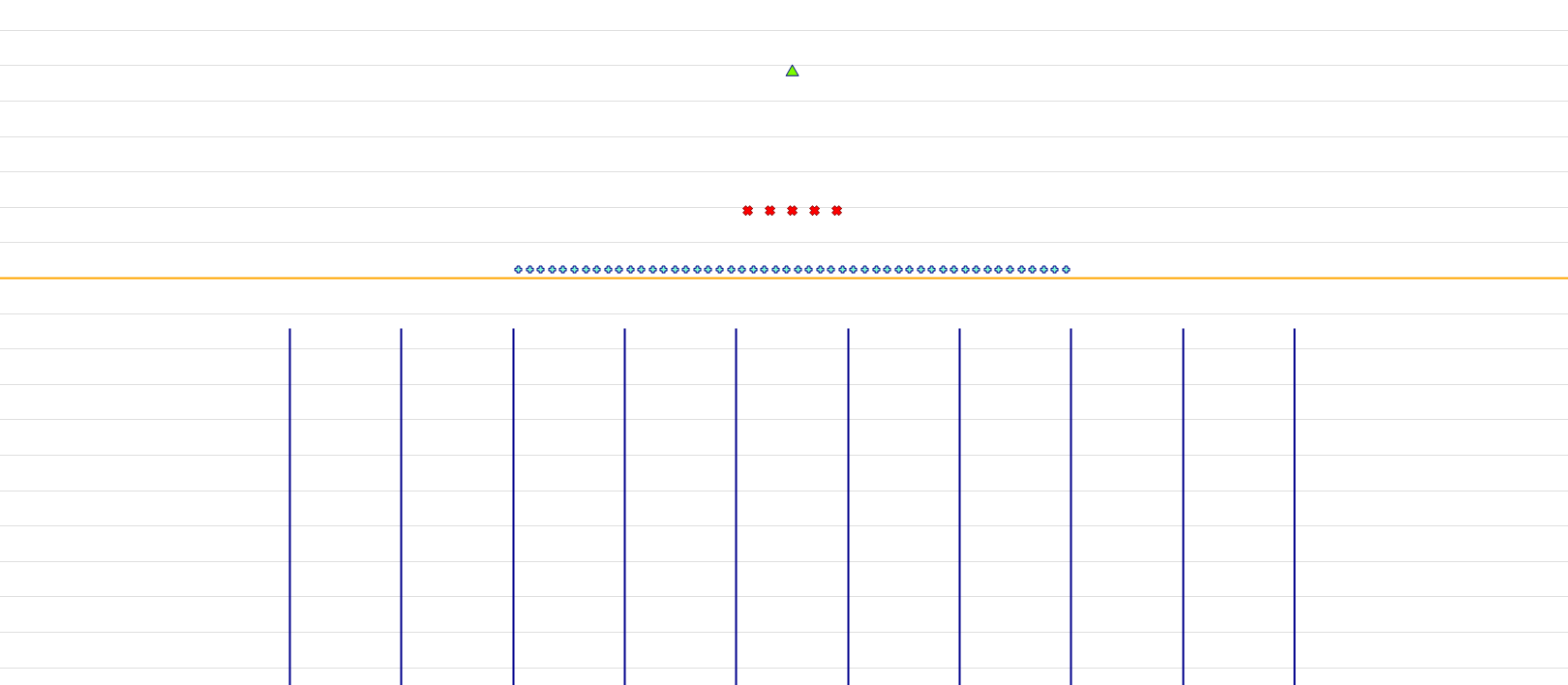 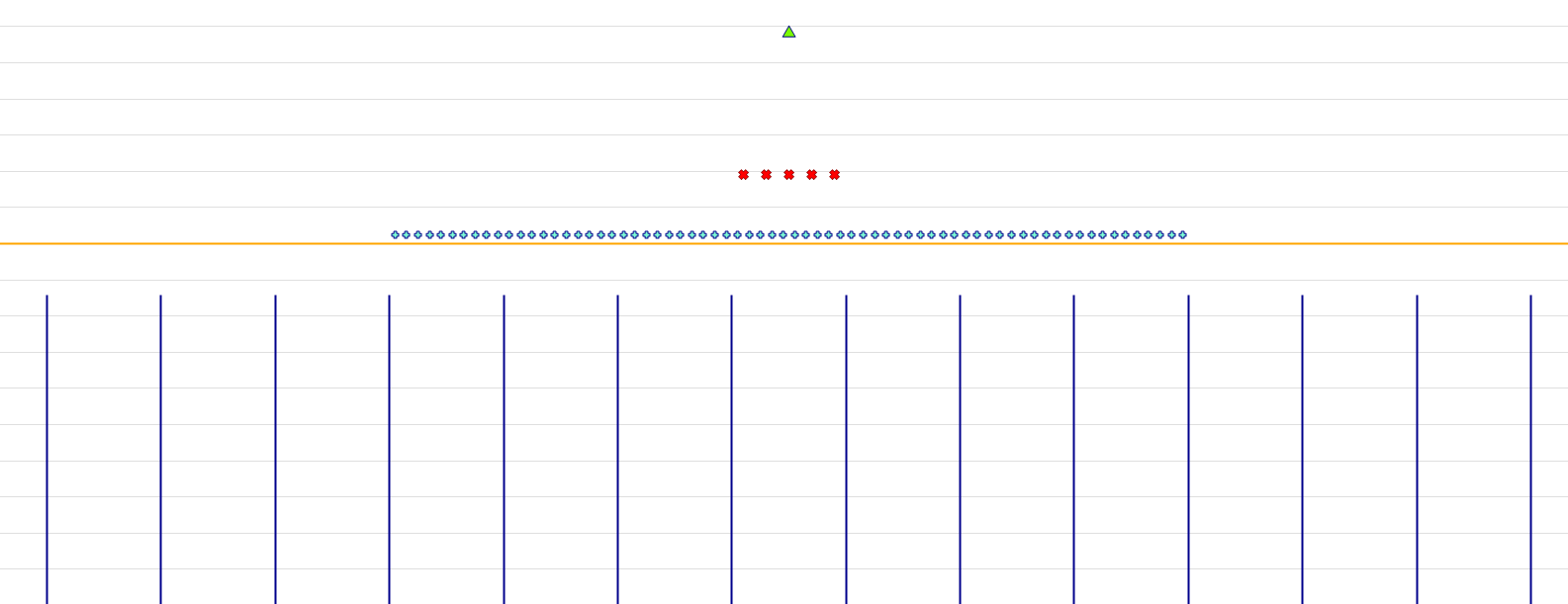 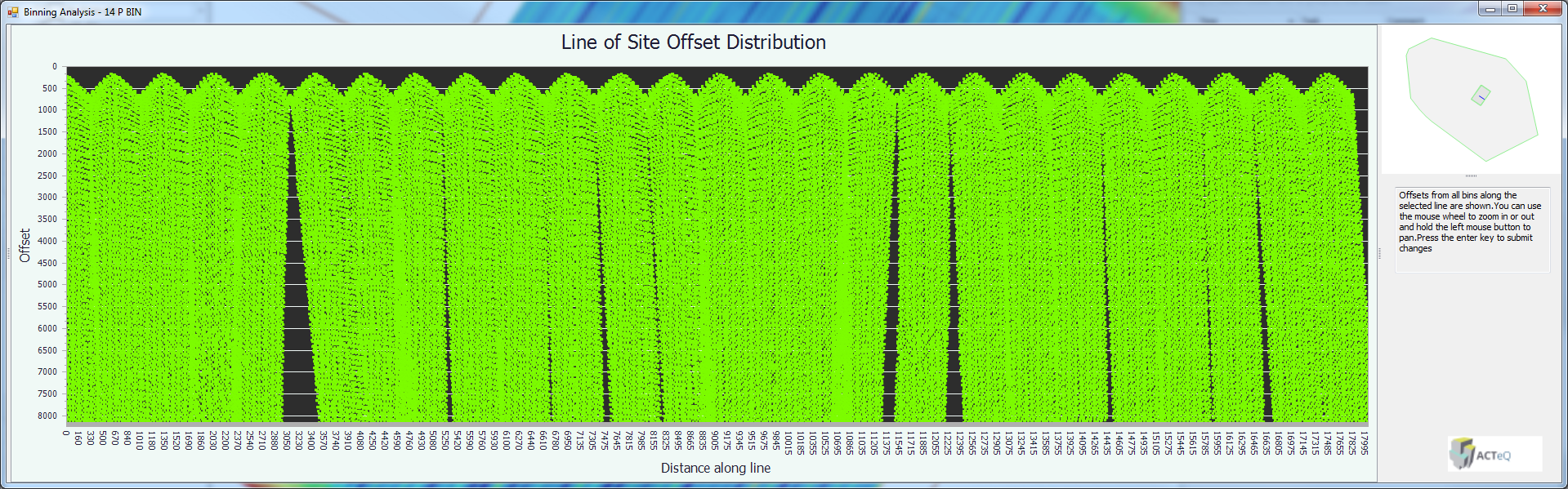 Impact of Streamer Steering Strategy
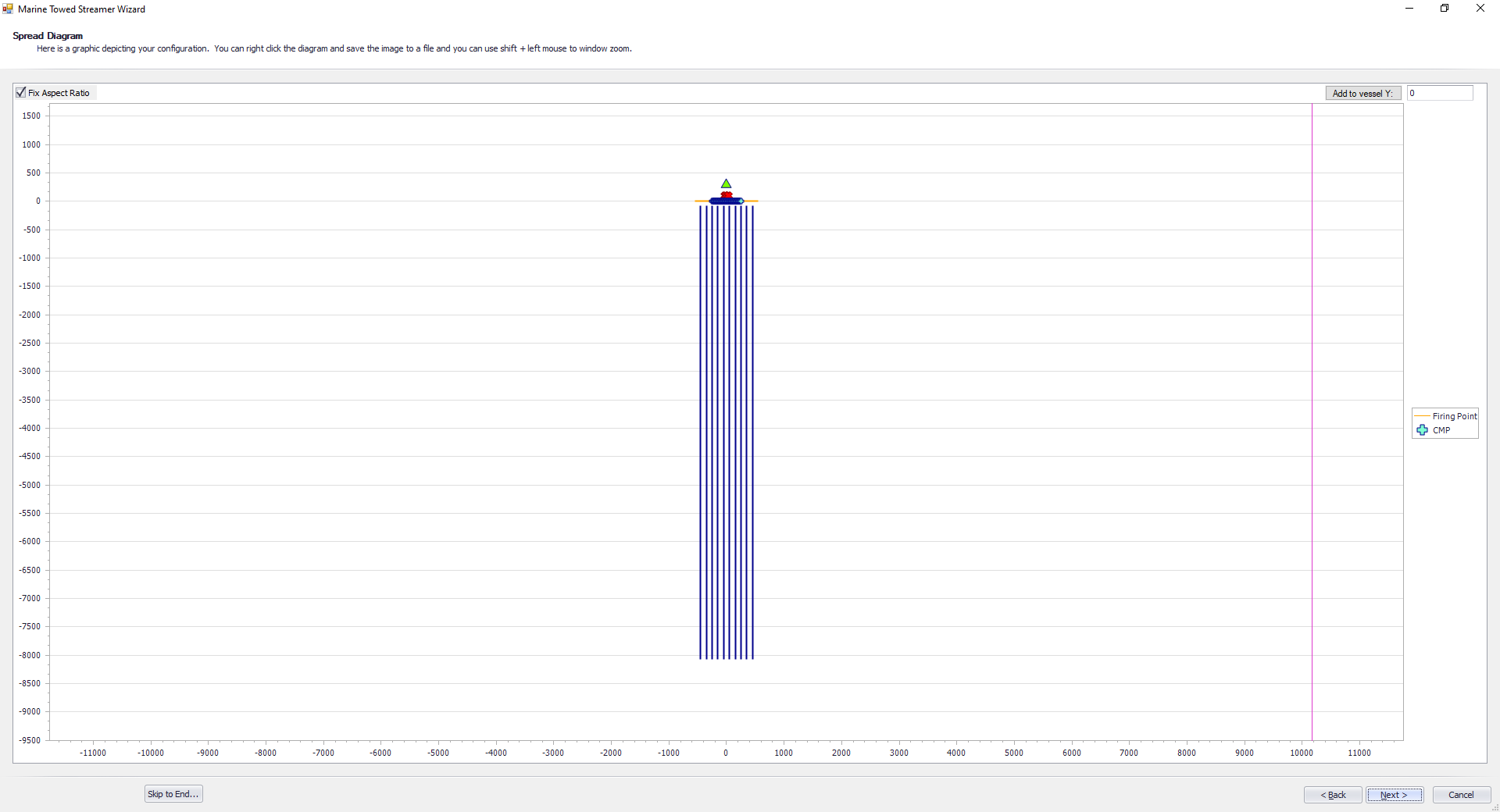 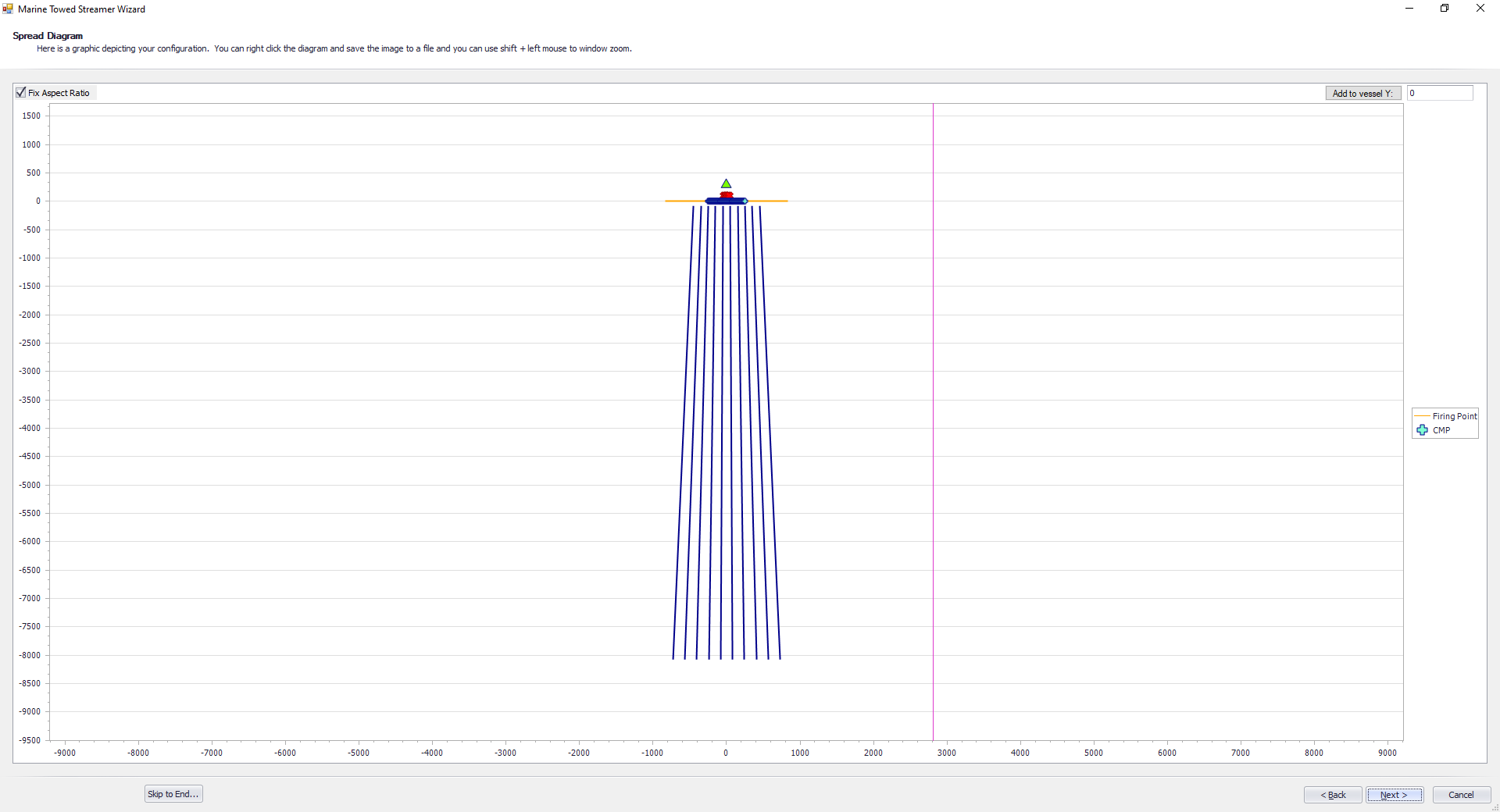 Steered


Natural feather

Fanned
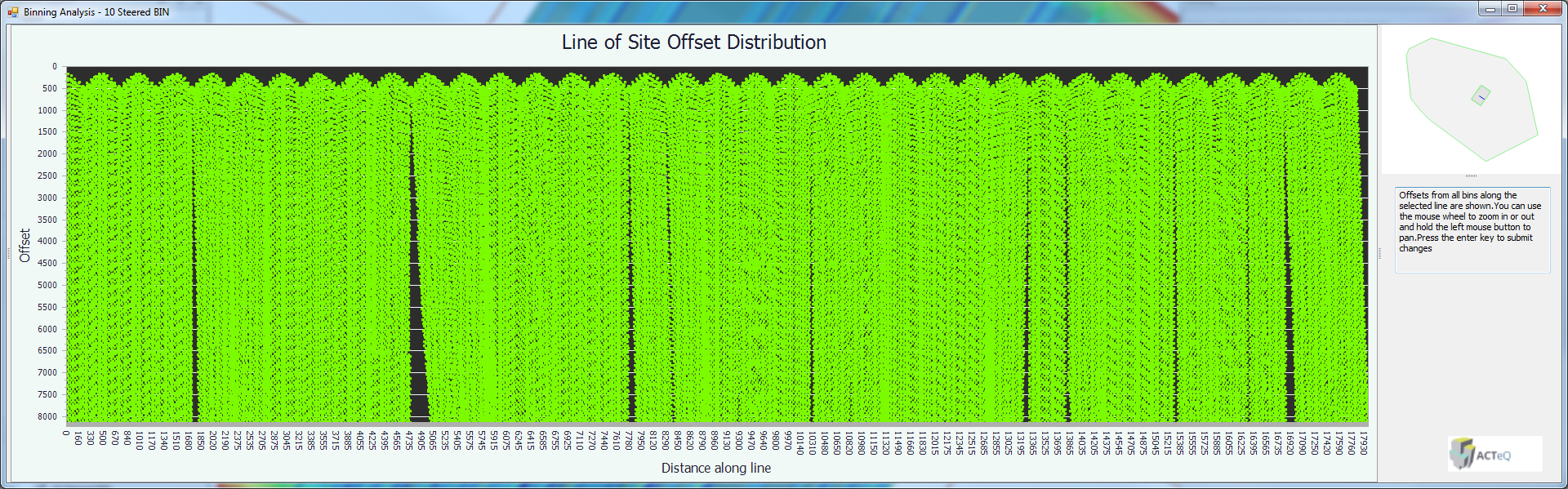 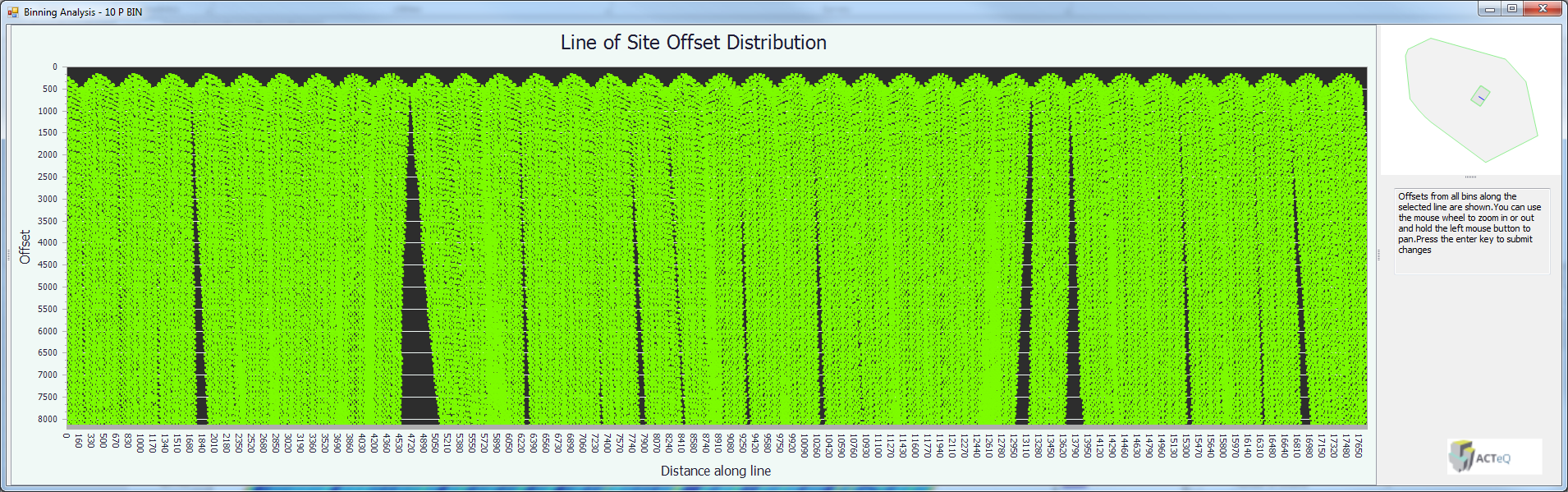 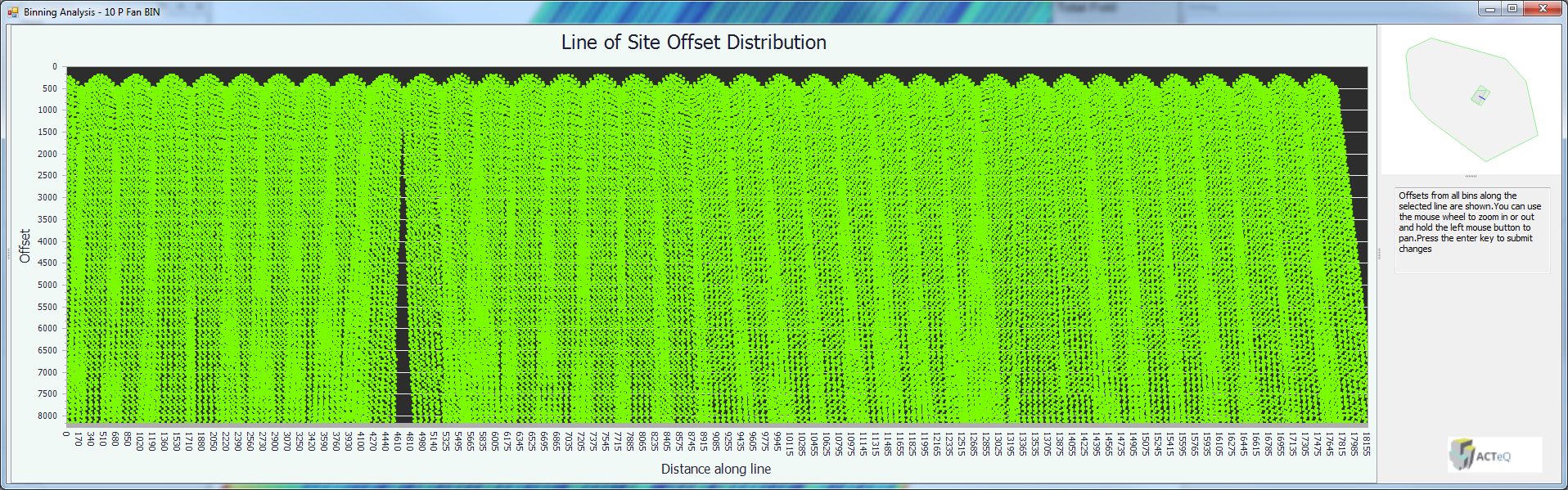 Parallel           Fanned
Impact of Streamer Steering Strategy
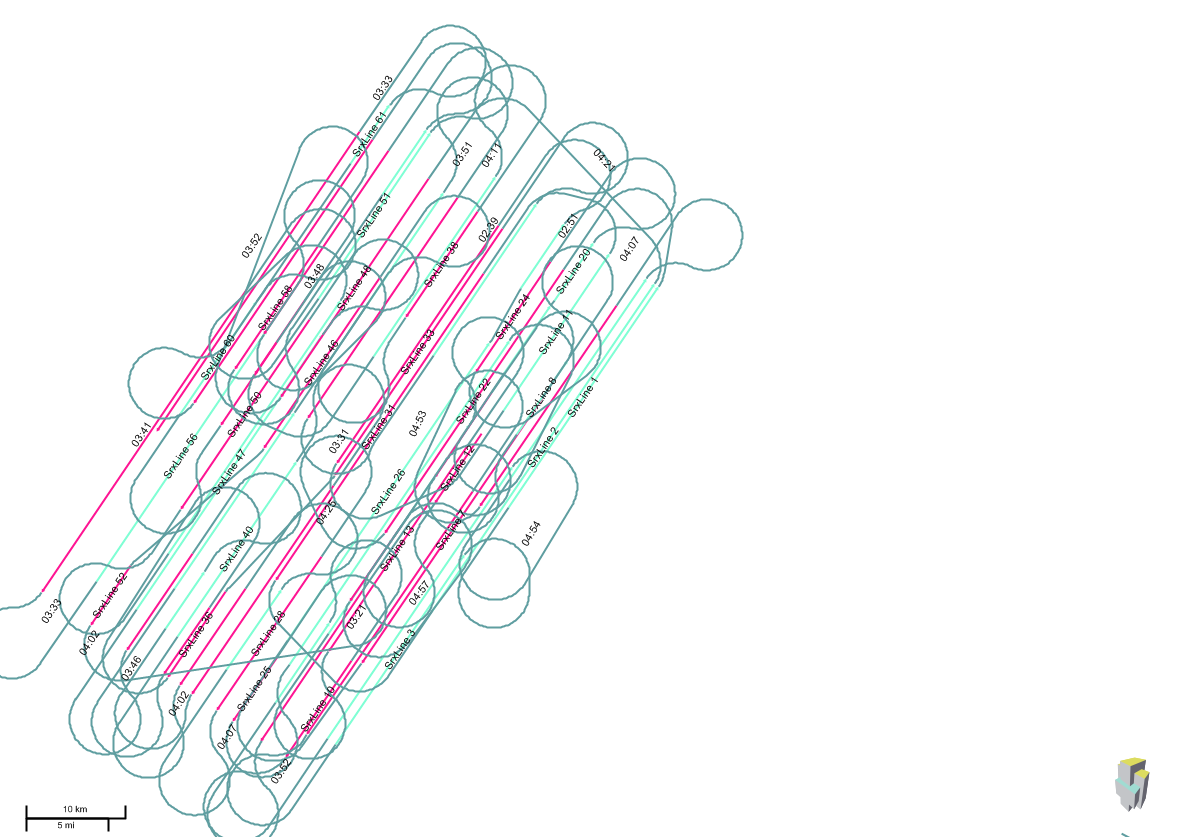 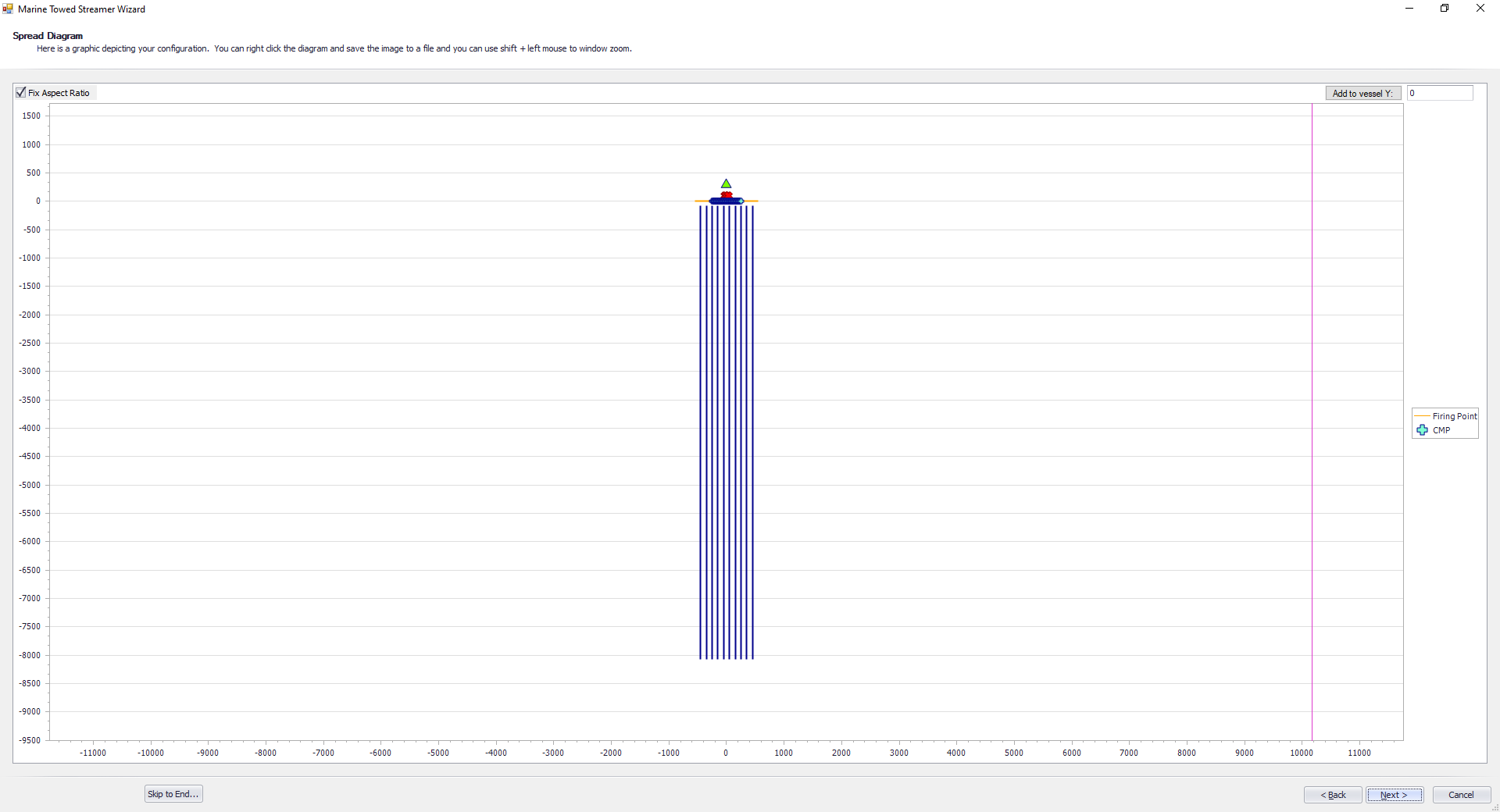 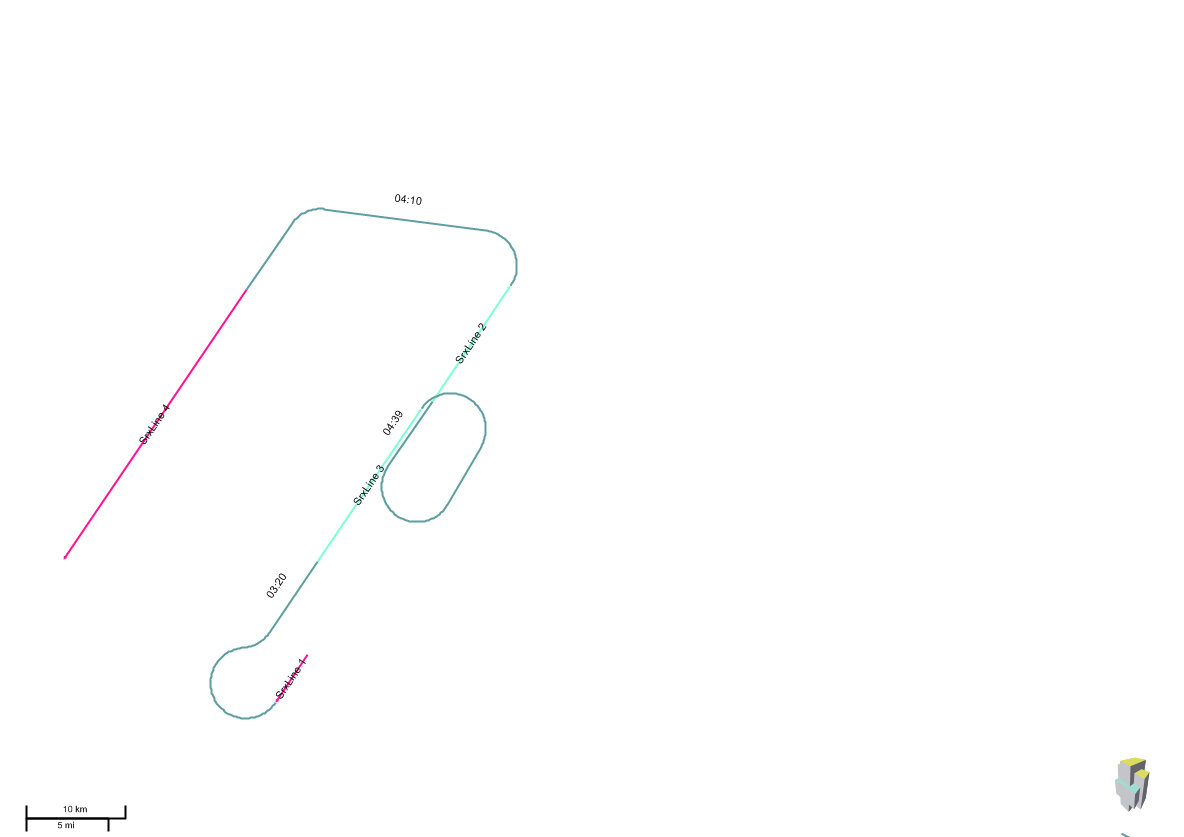 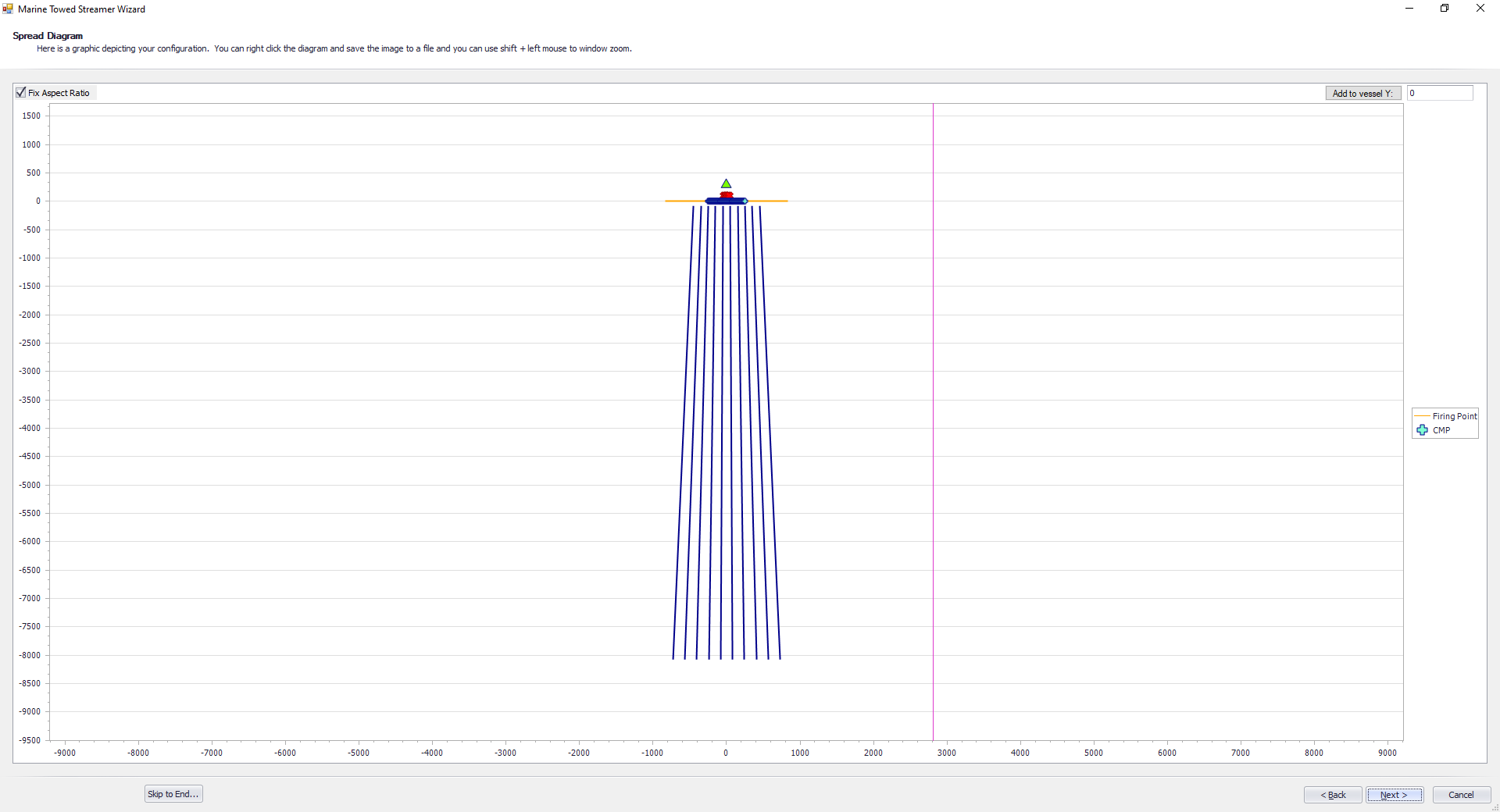 Infill plan
Natural feather
Infill plan
Fanned streamers (2o)
Marine Streamer Infill OptimizationSummary
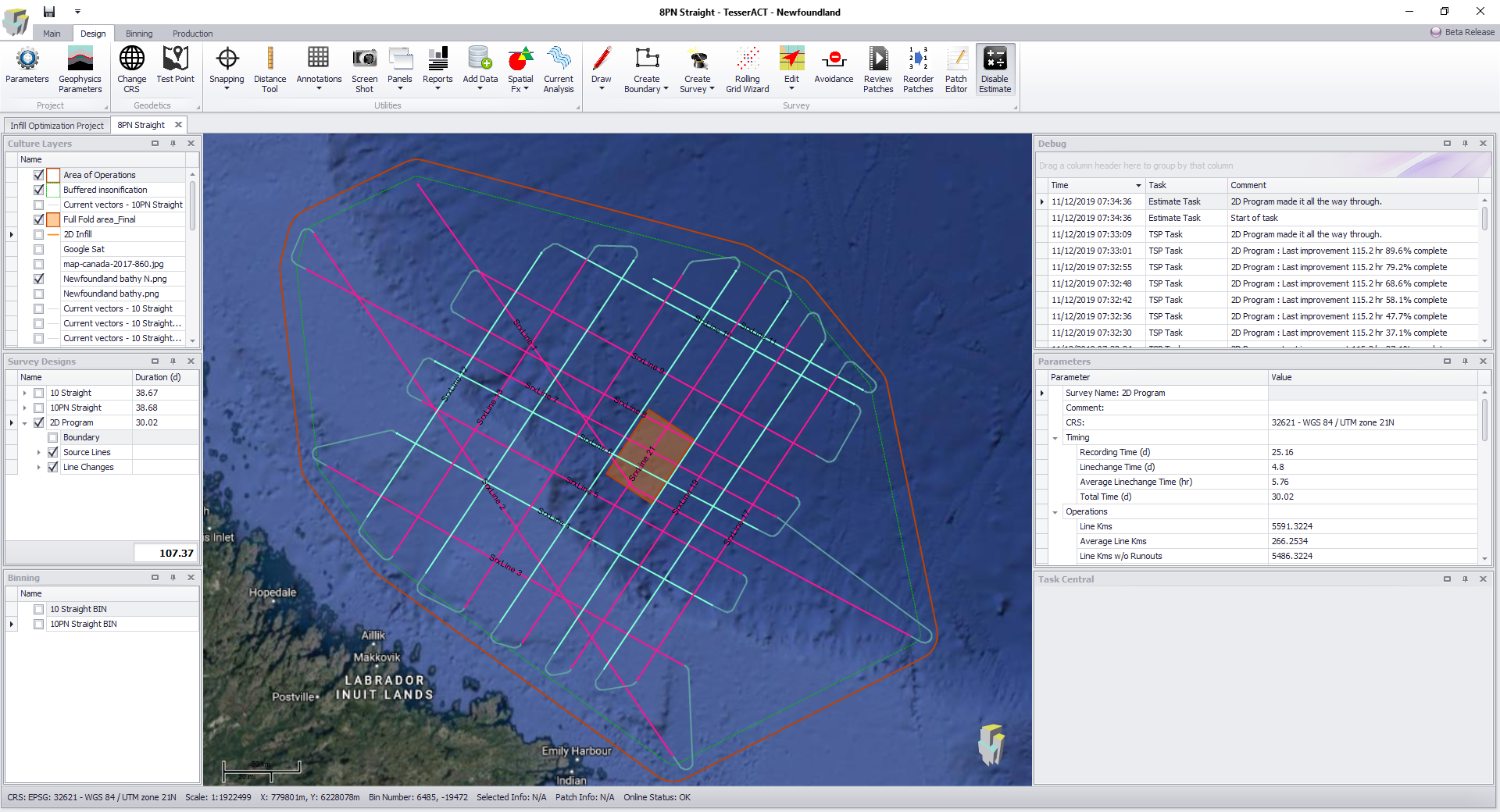 Integrated 2D and 3D program planning is critical to success in time limited projects

In-fill is a fact of life 
   … but it does not need to be a surprise !
Plan for it
Budget for it
Minimize it !

Other options to consider
Impact of in-line currents
Overlapping swaths(N+2 streamers, Roll N)
Vessel steering strategies
Feather matching strategies
Compressive sensing
Offset dependent bin size
Fresnel zone binning
Wide tow source
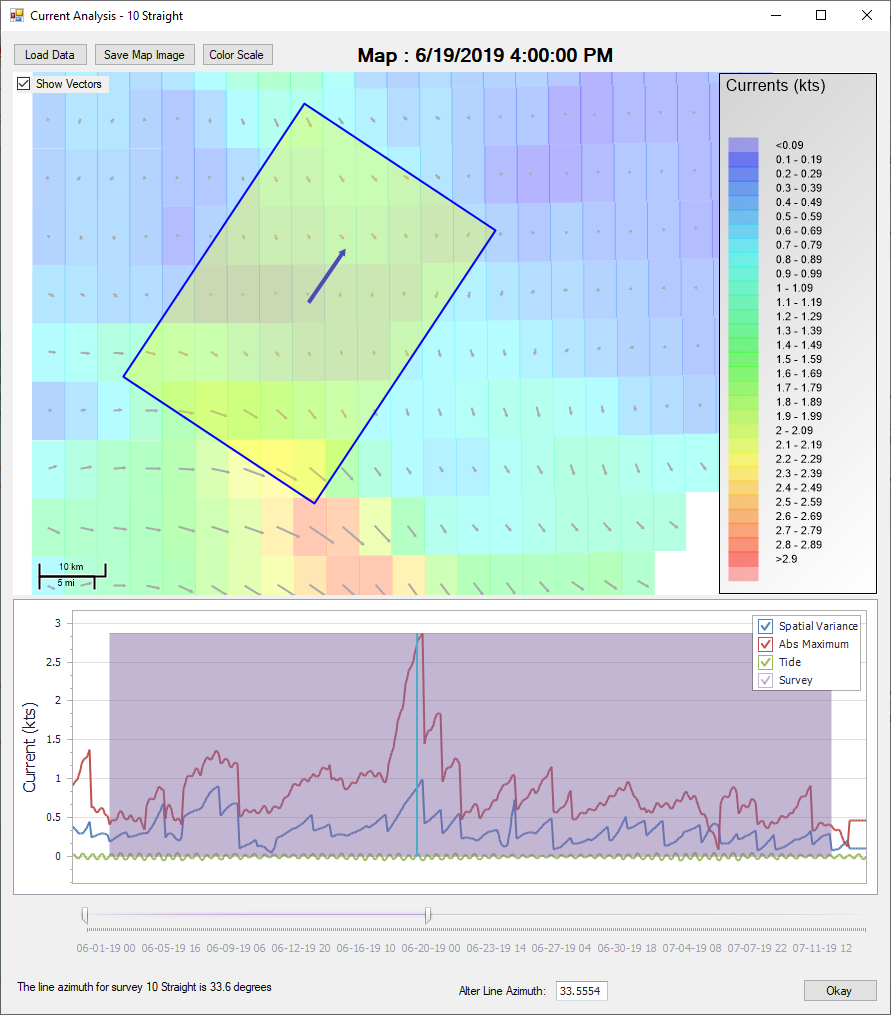 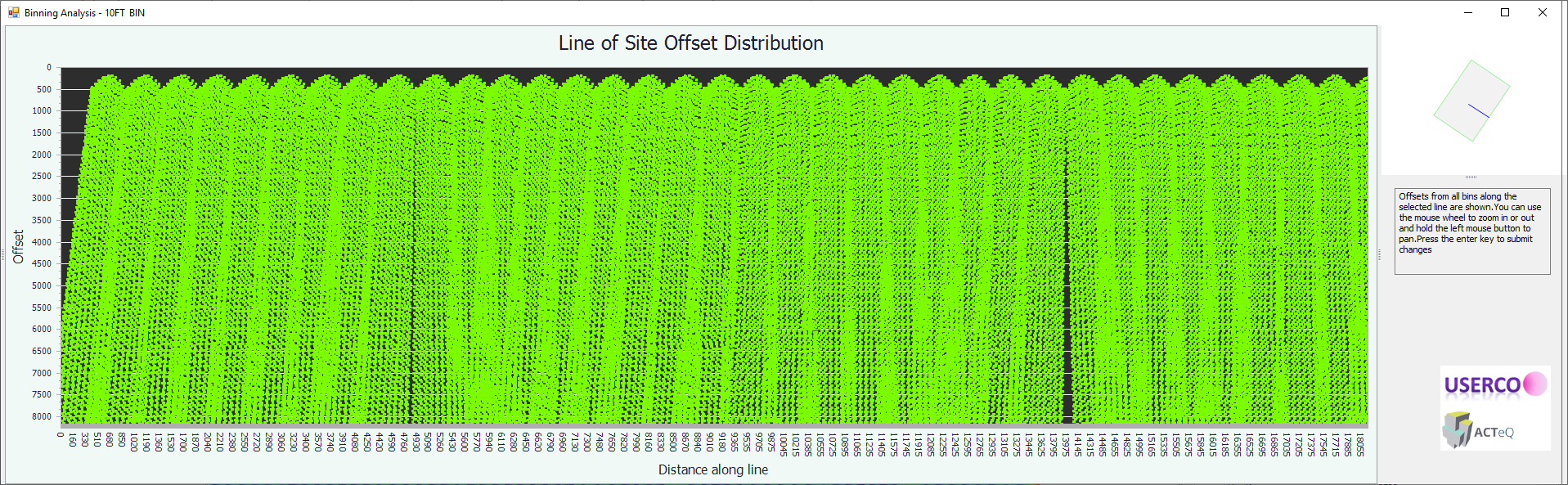